ИНФОРМАЦИОННЫЕ МАТЕРИАЛЫ ПО ОСАДКАМ 
НА ТЕРРИТОРИИ ЛЕНИНГРАДСКОЙ ОБЛАСТИ
(РИСК НАРУШЕНИЯ ЭЛЕКТРОСНАБЖЕНИЯ НА 22.01.2024)
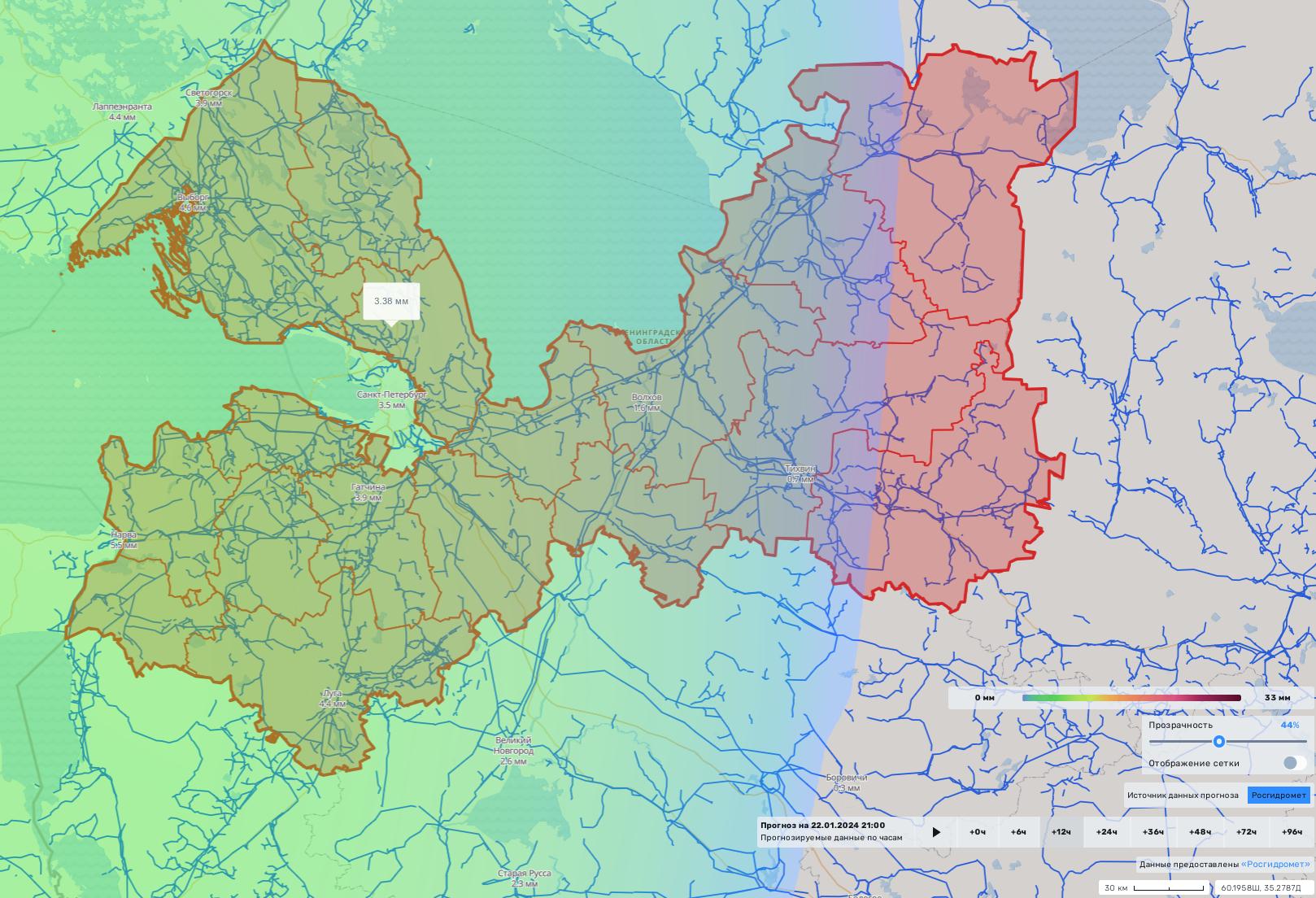 Подпорожский р-н
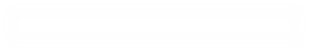 Приозерский р-н
869,5/244
70%
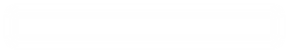 7821/28924
Лодейнопольский р-н
20
7
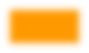 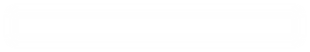 1254,7/495
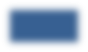 70%
5425/61702
7
20
70%
Выборгский р-н
1491,1/357
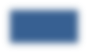 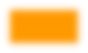 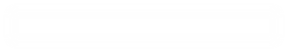 7229/28916
20
7
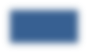 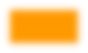 3556,4/1374
68%
20
Всеволожский р-н
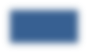 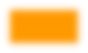 50309/171239
7
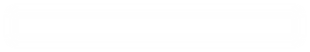 Условные обозначения
Кировский р-н
2565,3/1482
65%
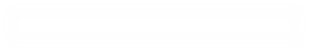 20
88680/354723
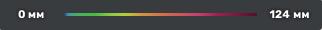 Тихвинский р-н
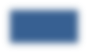 7
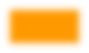 Сосновоборский ГО
осадки, мм
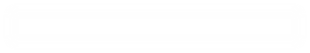 2228,5/14
65%
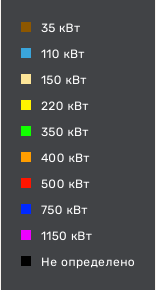 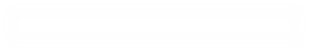 Волховский р-н
26424/105698
70%
1238,7/394
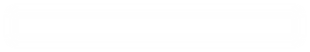 7
20
Ломоносовский р-н
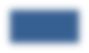 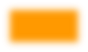 - линии электропередач
533,390/179
68%
17476/69905
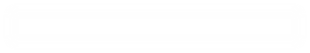 - линии электропередач
544,4/649
70%
15
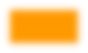 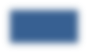 520/67720
Тосненский р-н
7
7
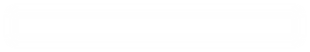 22543/90174
1053,9/252
65%
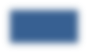 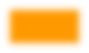 20
2545,6/736
65%
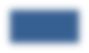 7
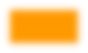 20
Кингисеппский р-н
17962/71250
20
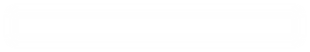 32440/129761
Киришский р-н
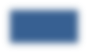 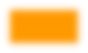 Бокситогорский р-н
20
7
7
20
- количество осадков (УГМС),мм
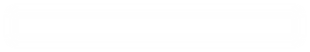 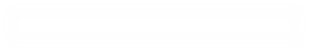 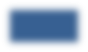 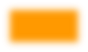 Волосовский р-н
566,5/548
65%
Гатчинский р-н
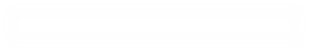 - порывы ветра (УГМС),м/с
70%
963,9/362
20
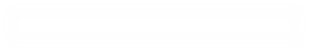 866,571/302
70%
19709/78839
20
12504/50019
- прогноз нарушения ЛЭП (УГМС)
5614/62456
20
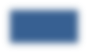 688,0/569
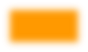 70%
7
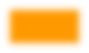 7
2766,2/972
65%
20
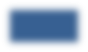 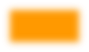 12912/51675
7
20
61063/24425
7
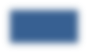 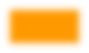 20
- протяженность ЛЭП/ТП (шт.)
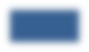 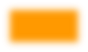 7
321/20
Сланцевский р-н
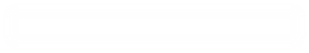 Лужский р-н
-кол-во домов/населения
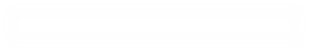 19/330
677,7/204
68%
- износ электроэнергетических систем
1041,0/823
70%
- муниципальное образование
10697/42791
60%
12219/72879
7
20
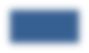 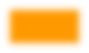 7
20
Лужский район
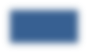 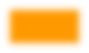 - муниципальное образование
ГУ МЧС России по Ленинградской области 
АРМ №9 
15:00 21.01.2024 
Исп. Дерипаско В.Е.
Тел. 39301-251
ИНФОРМАЦИОННЫЕ МАТЕРИАЛЫ ПО ПОРЫВАМ ВЕТРА 
НА ТЕРРИТОРИИ ЛЕНИНГРАДСКОЙ ОБЛАСТИ
(РИСК НАРУШЕНИЯ ЭЛЕКТРОСНАБЖЕНИЯ НА 22.01.2024)
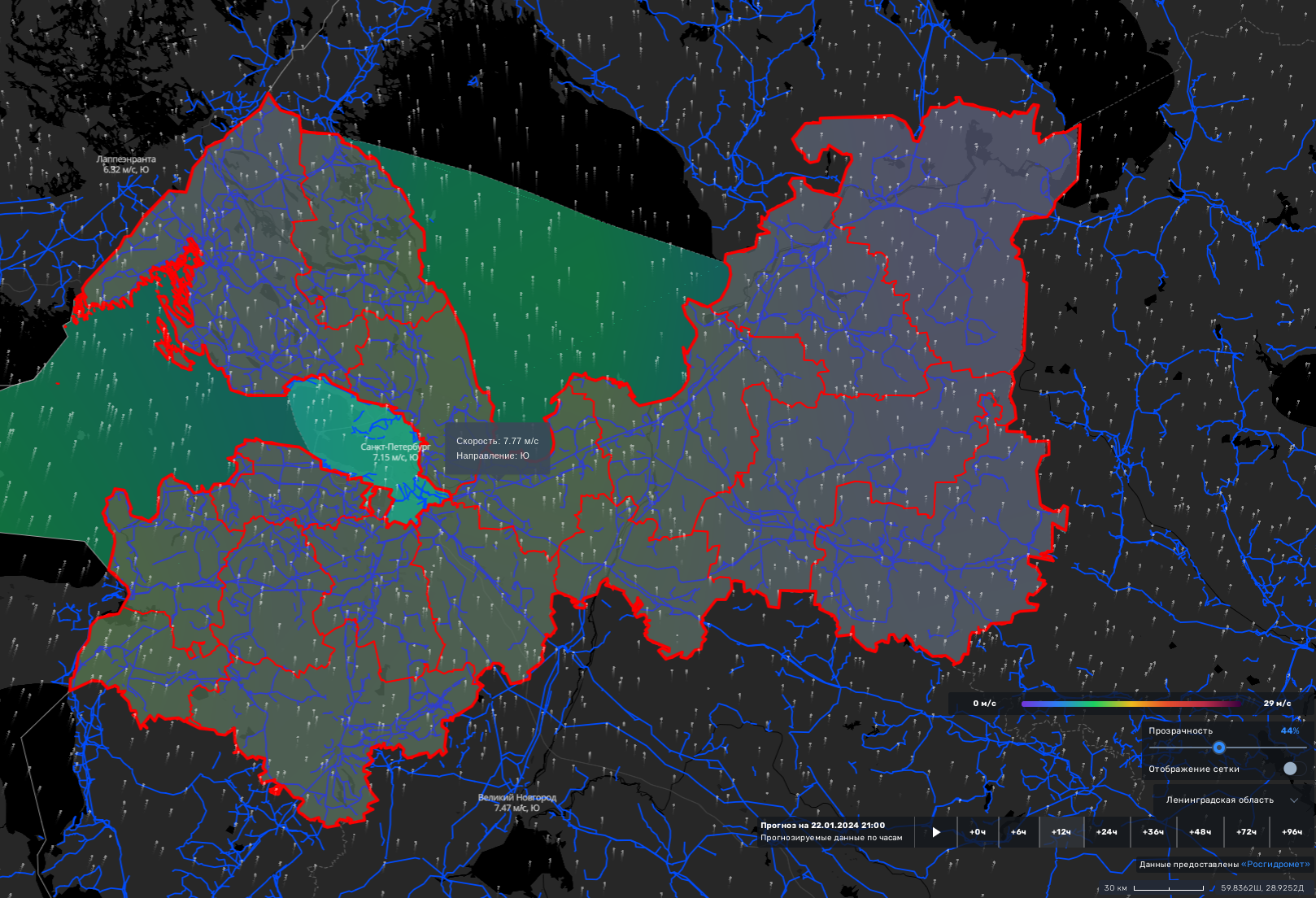 Подпорожский р-н
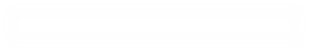 Приозерский р-н
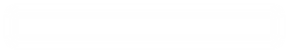 869,5/244
70%
Лодейнопольский р-н
7821/28924
1254,7/495
70%
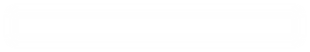 Выборгский р-н
20
7
7
20
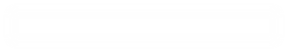 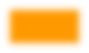 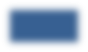 5425/61702
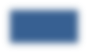 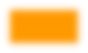 70%
1491,1/357
3556,4/1374
68%
7229/28916
20
20
7
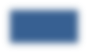 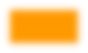 50309/171239
Всеволожский р-н
7
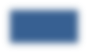 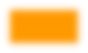 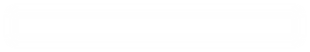 Условные обозначения
Кировский р-н
2565,3/1482
65%
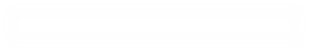 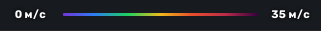 15
88680/354723
Тихвинский р-н
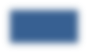 7
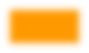 порывы ветра, м/с
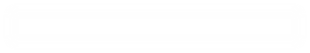 2228,5/14
65%
Сосновоборский ГО
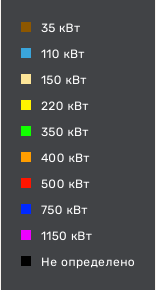 Волховский р-н
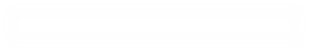 26424/105698
70%
1238,7/394
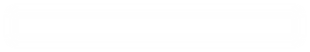 7
20
Ломоносовский р-н
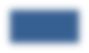 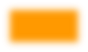 - линии электропередач
533,390/179
68%
17476/69905
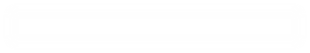 Тосненский р-н
- линии электропередач
544,4/649
70%
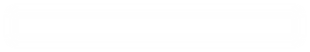 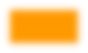 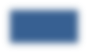 520/67720
20
7
7
22543/90174
1053,9/252
65%
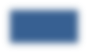 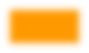 20
2545,6/736
65%
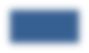 7
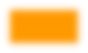 Кингисеппский р-н
17962/71250
20
20
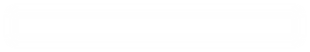 32440/129761
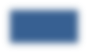 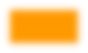 Бокситогорский р-н
20
Киришский р-н
7
7
20
- количество осадков (УГМС),мм
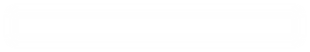 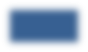 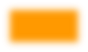 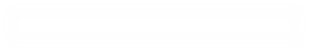 Волосовский р-н
566,5/548
65%
Гатчинский р-н
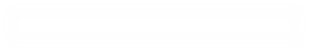 70%
- порывы ветра (УГМС),м/с
963,9/362
20
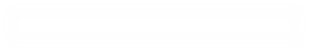 19709/78839
866,571/302
70%
20
12504/50019
- прогноз нарушения ЛЭП (УГМС)
20
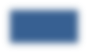 688,0/569
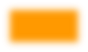 70%
5614/62456
7
7
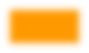 2766,2/972
65%
12912/51675
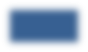 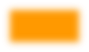 7
20
20
61063/24425
7
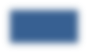 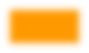 20
- протяженность ЛЭП/ТП (шт.)
- протяженность ЛЭП/ТП (шт.)
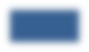 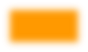 321/20
Сланцевский р-н
7
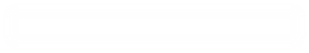 Лужский р-н
-кол-во домов/населения
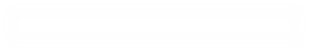 19/330
677,7/204
68%
- износ электроэнергетических систем
1041,0/823
70%
- муниципальное образование
10697/42791
60%
12219/72879
7
20
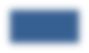 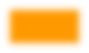 7
20
Лужский район
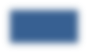 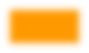 - муниципальное образование
ГУ МЧС России по Ленинградской области 
АРМ №9 
15:00 21.01.2024 
Исп. Дерипаско В.Е.
Тел. 39301-251
ИНФОРМАЦИОННЫЕ МАТЕРИАЛЫ ПО ОСАДКАМ 
НА ТЕРРИТОРИИ БОКСИТОГОРСКОГО РАЙОНА ЛЕНИНГРАДСКОЙ ОБЛАСТИ 
(РИСК НАРУШЕНИЯ ЭЛЕКТРОСНАБЖЕНИЯ НА 22.01.2024)
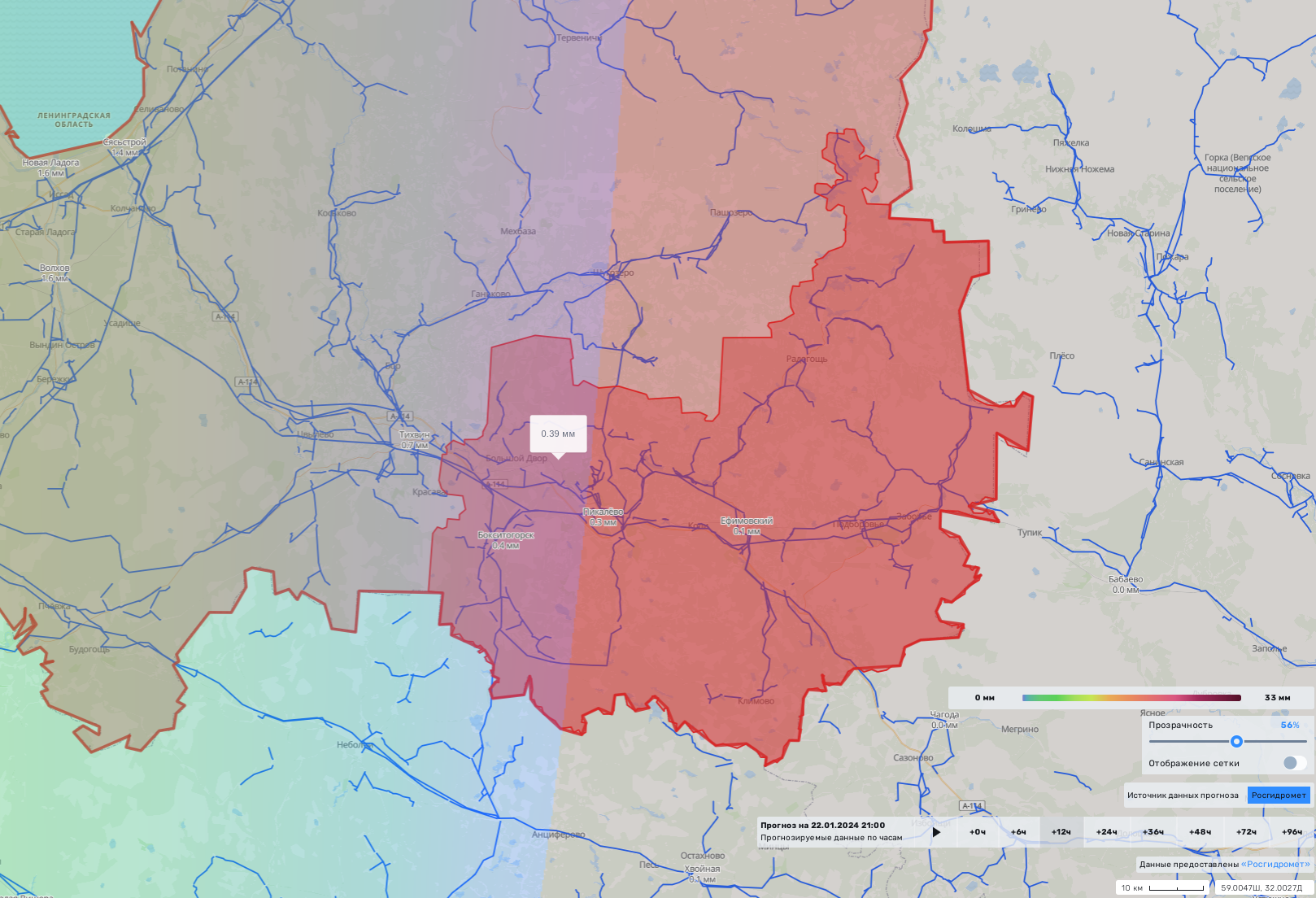 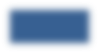 7
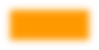 20
963,9/362
70%
12504/50019
Условные обозначения
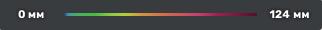 осадки, мм
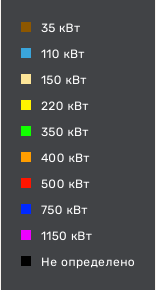 - линии электропередач
- линии электропередач
Бокситогорск
20
- количество осадков (УГМС),мм
- порывы ветра (УГМС),м/с
20
- прогноз нарушения ЛЭП (УГМС)
- протяженность ЛЭП/ТП (шт.)
321/20
-кол-во домов/населения
19/330
- износ электроэнергетических систем
- муниципальное образование
60%
Лужский район
- муниципальное образование
ГУ МЧС России по Ленинградской области 
АРМ №9 
15:00 21.01.2024 
Исп. Дерипаско В.Е..
Тел. 39301-251
ИНФОРМАЦИОННЫЕ МАТЕРИАЛЫ ПО ОСАДКАМ 
НА ТЕРРИТОРИИ ВОЛОСОВСКОГО РАЙОНА ЛЕНИНГРАДСКОЙ ОБЛАСТИ 
(РИСК НАРУШЕНИЯ ЭЛЕКТРОСНАБЖЕНИЯ НА 22.01.2024)
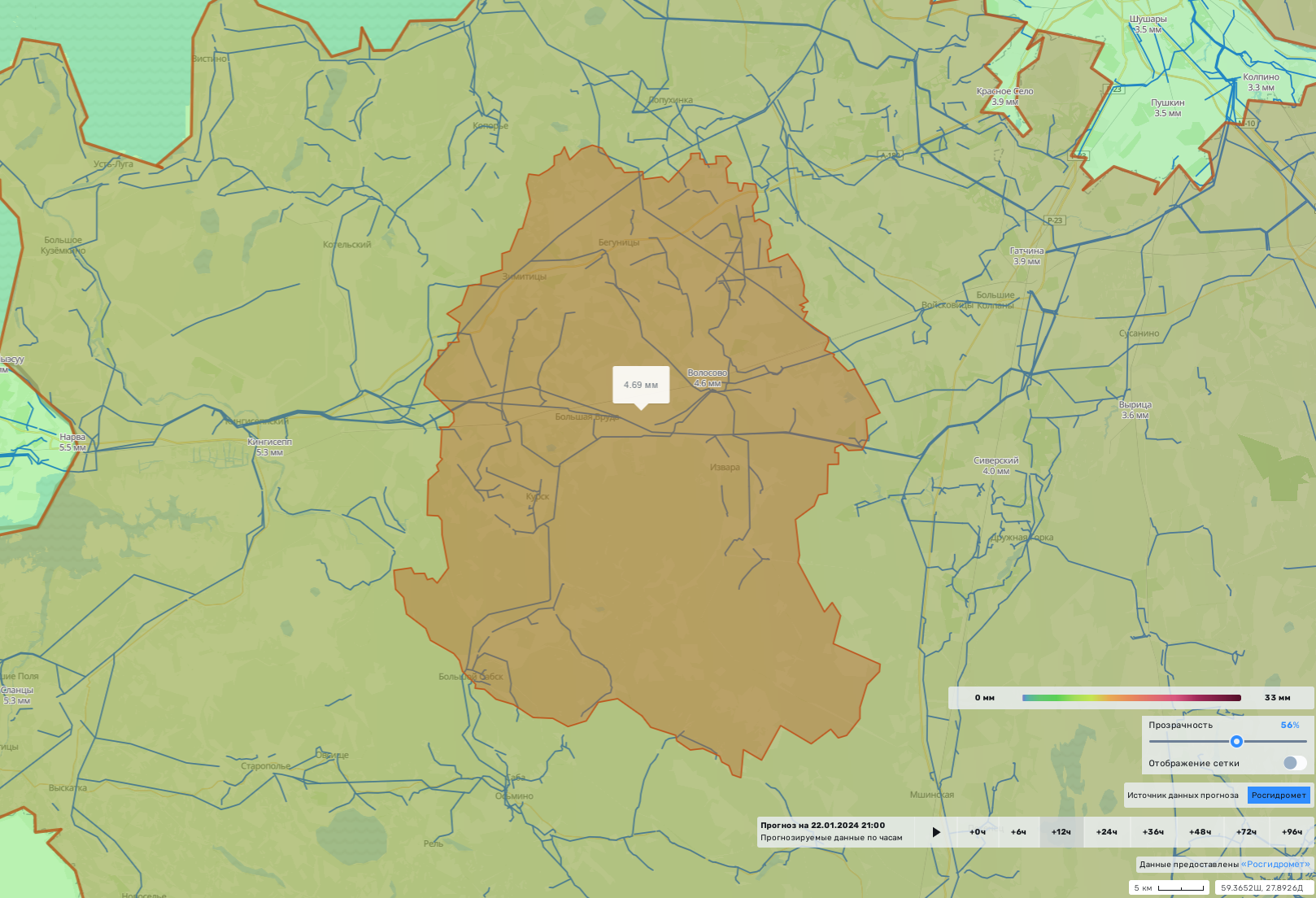 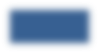 7
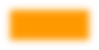 20
688,0/569
70%
12912/51675
Условные обозначения
Волосово
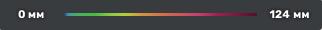 осадки, мм
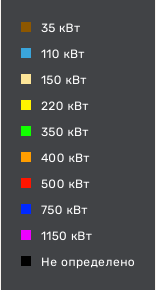 - линии электропередач
- линии электропередач
20
- количество осадков (УГМС),мм
- порывы ветра (УГМС),м/с
20
- прогноз нарушения ЛЭП (УГМС)
- протяженность ЛЭП/ТП (шт.)
321/20
-кол-во домов/населения
19/330
- износ электроэнергетических систем
- муниципальное образование
60%
Лужский район
- муниципальное образование
ГУ МЧС России по Ленинградской области 
АРМ №9 
15:00 21.01.2024 
Исп. Дерипаско В.Е..
Тел. 39301-251
ИНФОРМАЦИОННЫЕ МАТЕРИАЛЫ ПО ОСАДКАМ 
НА ТЕРРИТОРИИ ВОЛХОВСКОГО  РАЙОНА ЛЕНИНГРАДСКОЙ ОБЛАСТИ 
(РИСК НАРУШЕНИЯ ЭЛЕКТРОСНАБЖЕНИЯ НА 22.01.2024)
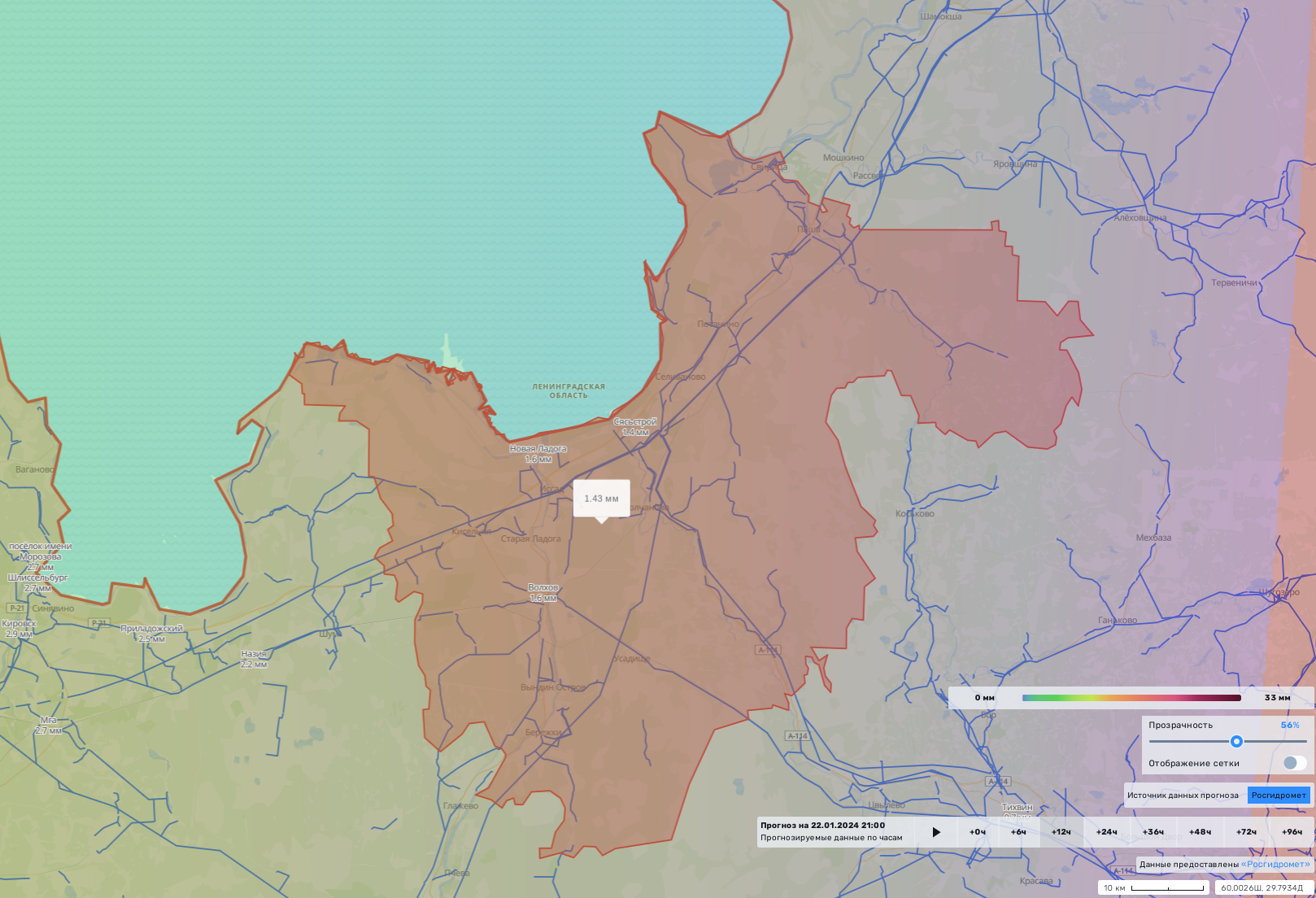 7
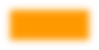 20
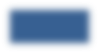 544,4/649
70%
22543/90174
Условные обозначения
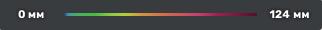 осадки, мм
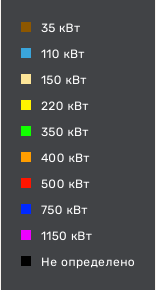 - линии электропередач
- линии электропередач
ветер,м/с
20
- количество осадков (УГМС),мм
- порывы ветра (УГМС),м/с
20
Волхов
- прогноз нарушения ЛЭП (УГМС)
- протяженность ЛЭП/ТП (шт.)
321/20
-кол-во домов/населения
19/330
- износ электроэнергетических систем
- муниципальное образование
60%
Лужский район
- муниципальное образование
ГУ МЧС России по Ленинградской области 
АРМ №9 
15:00 21.01.2024 
Исп. Дерипаско В.Е..
Тел. 39301-251
ИНФОРМАЦИОННЫЕ МАТЕРИАЛЫ ПО ОСАДКАМ 
НА ТЕРРИТОРИИ ВСЕВОЛОЖСКОГО  РАЙОНА ЛЕНИНГРАДСКОЙ ОБЛАСТИ 
(РИСК НАРУШЕНИЯ ЭЛЕКТРОСНАБЖЕНИЯ НА 22.01.2024)
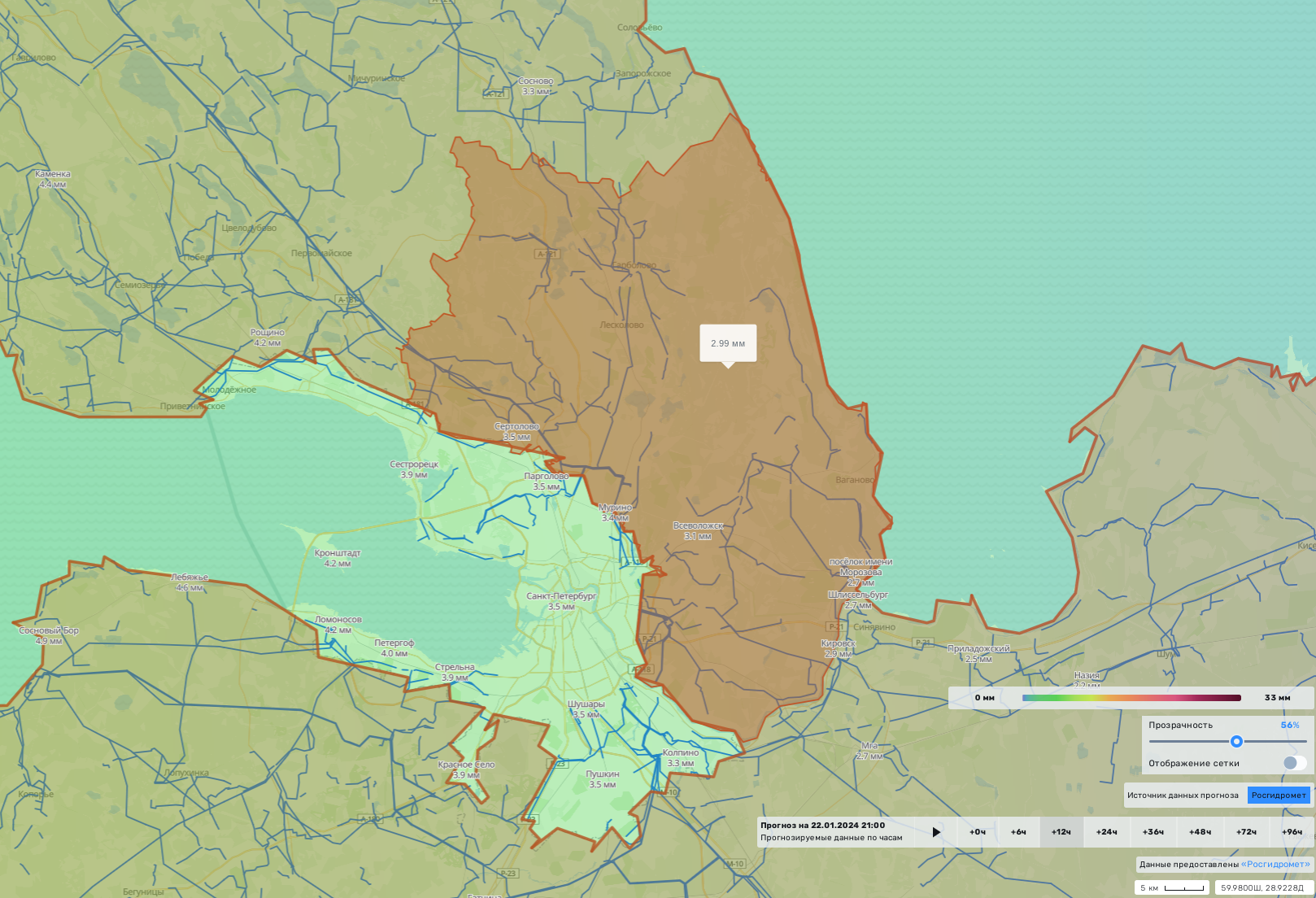 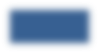 7
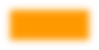 20
2565,3/1482
65%
88680/354723
Условные обозначения
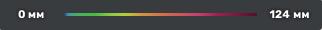 осадки, мм
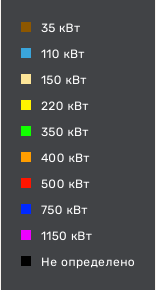 - линии электропередач
- линии электропередач
Ветер,м/с
20
Всеволожск
- количество осадков (УГМС),мм
- порывы ветра (УГМС),м/с
20
- прогноз нарушения ЛЭП (УГМС)
- протяженность ЛЭП/ТП (шт.)
321/20
-кол-во домов/населения
19/330
- износ электроэнергетических систем
- муниципальное образование
60%
Лужский район
- муниципальное образование
ГУ МЧС России по Ленинградской области 
АРМ №9 
15:00 21.01.2024 
Исп. Дерипаско В.Е..
Тел. 39301-251
ИНФОРМАЦИОННЫЕ МАТЕРИАЛЫ ПО ОСАДКАМ 
НА ТЕРРИТОРИИ ВЫБОРГСКОГО  РАЙОНА ЛЕНИНГРАДСКОЙ ОБЛАСТИ 
(РИСК НАРУШЕНИЯ ЭЛЕКТРОСНАБЖЕНИЯ НА 22.01.2024)
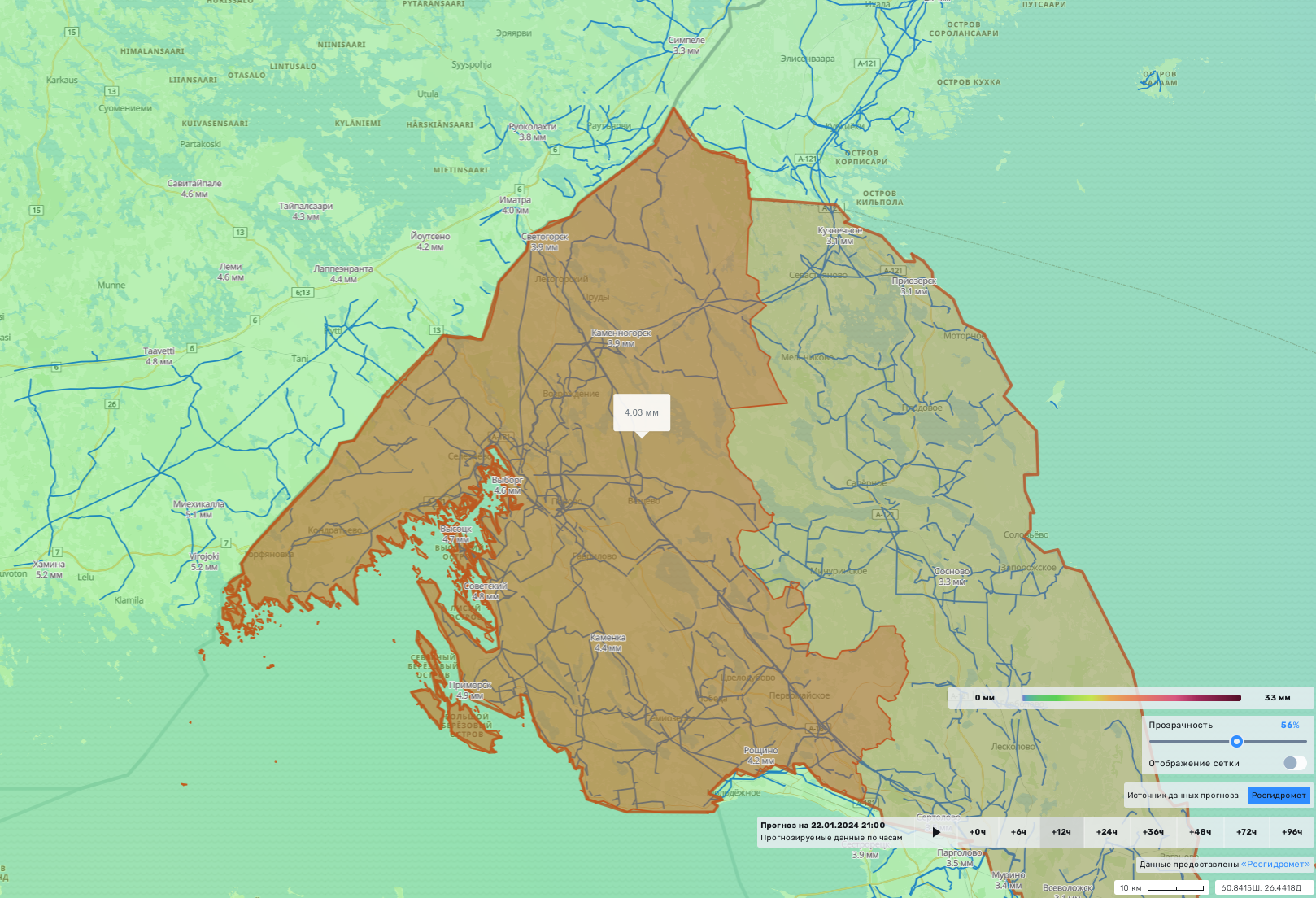 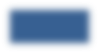 7
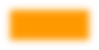 20
3556,4/1374
65%
50309/171239
Условные обозначения
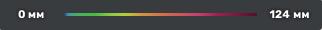 осадки, мм
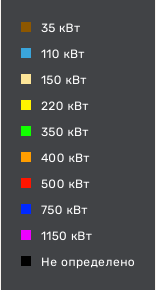 - линии электропередач
- линии электропередач
Выборг
20
- количество осадков (УГМС),мм
- порывы ветра (УГМС),м/с
20
- прогноз нарушения ЛЭП (УГМС)
- протяженность ЛЭП/ТП (шт.)
321/20
-кол-во домов/населения
19/330
- износ электроэнергетических систем
- муниципальное образование
60%
Лужский район
- муниципальное образование
ГУ МЧС России по Ленинградской области 
АРМ №9 
15:00 21.01.2024 
Исп. Дерипаско В.Е..
Тел. 39301-251
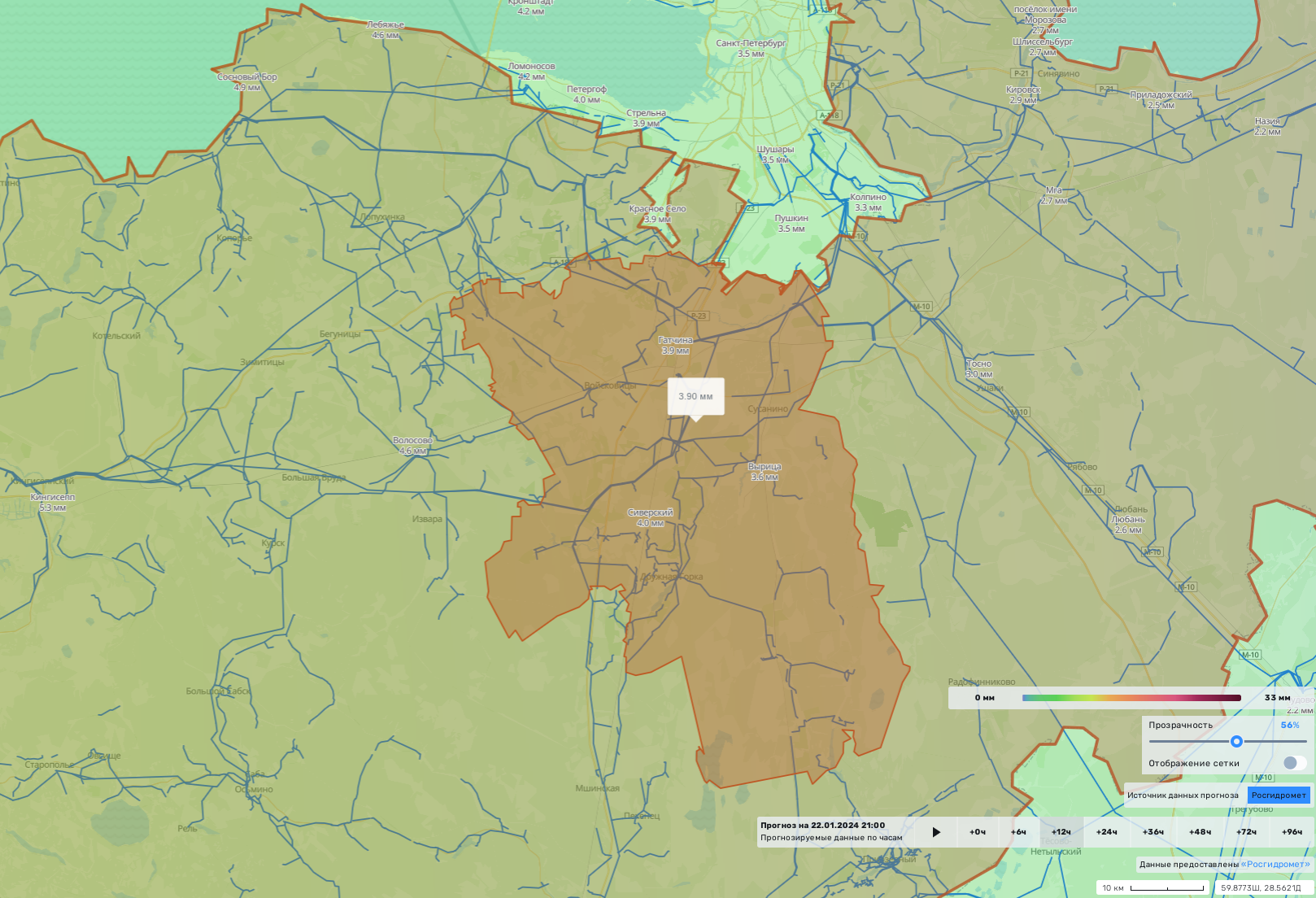 ИНФОРМАЦИОННЫЕ МАТЕРИАЛЫ ПО ОСАДКАМ 
НА ТЕРРИТОРИИ ГАТЧИНСКОГО  РАЙОНА ЛЕНИНГРАДСКОЙ ОБЛАСТИ 
(РИСК НАРУШЕНИЯ ЭЛЕКТРОСНАБЖЕНИЯ НА 22.01.2024)
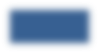 7
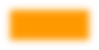 20
2766,2/972
65%
61063/24425
Гатчина
Условные обозначения
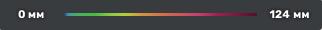 осадки, мм
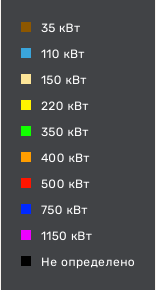 - линии электропередач
- линии электропередач
20
- количество осадков (УГМС),мм
- порывы ветра (УГМС),м/с
20
- прогноз нарушения ЛЭП (УГМС)
- протяженность ЛЭП/ТП (шт.)
321/20
-кол-во домов/населения
19/330
- износ электроэнергетических систем
- муниципальное образование
60%
Лужский район
- муниципальное образование
ГУ МЧС России по Ленинградской области 
АРМ №9 
15:00 21.01.2024 
Исп. Дерипаско В.Е..
Тел. 39301-251
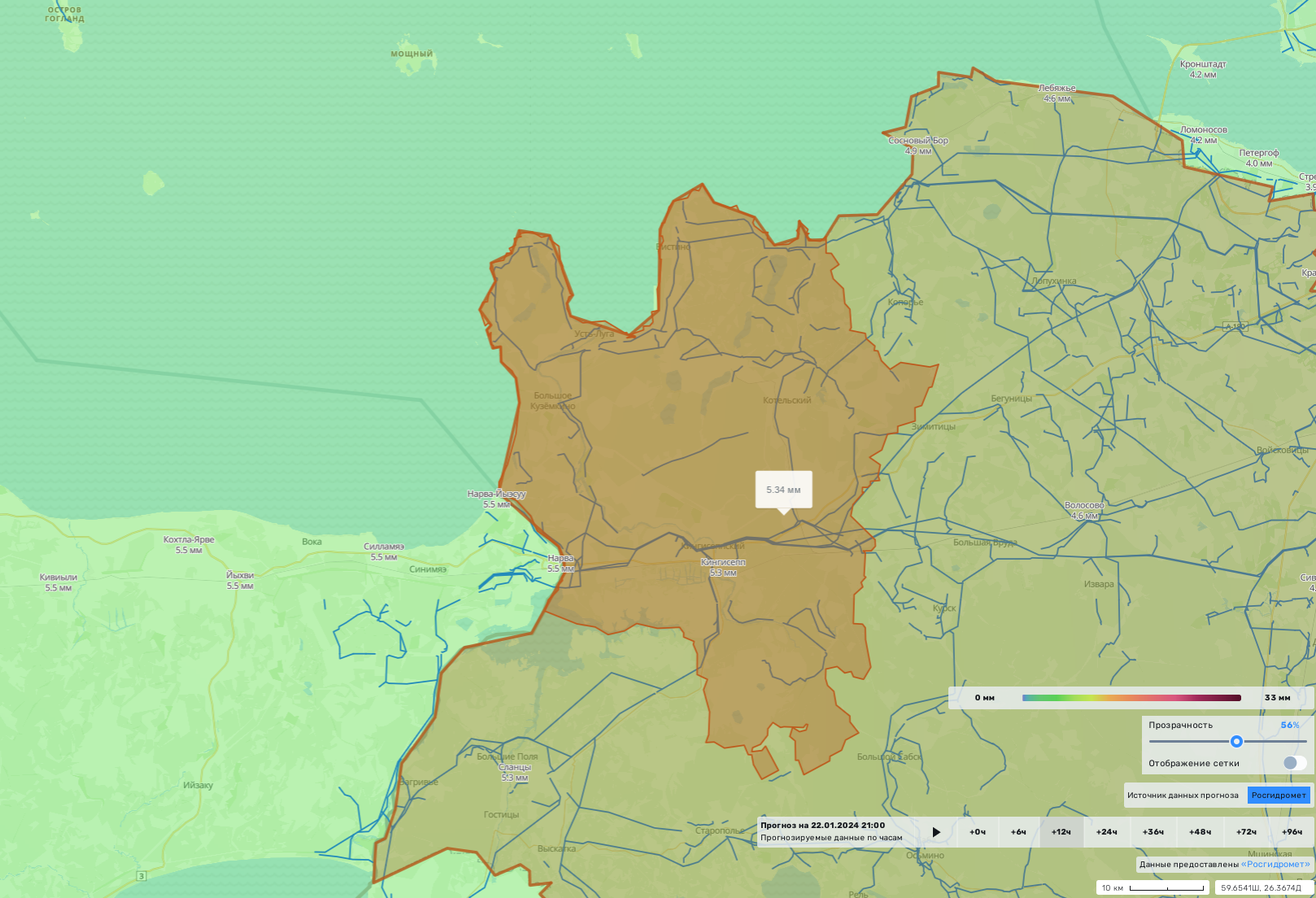 ИНФОРМАЦИОННЫЕ МАТЕРИАЛЫ ПО ОСАДКАМ 
НА ТЕРРИТОРИИ КИНГИСЕППСКОГО  РАЙОНА ЛЕНИНГРАДСКОЙ ОБЛАСТИ 
(РИСК НАРУШЕНИЯ ЭЛЕКТРОСНАБЖЕНИЯ НА 22.01.2024)
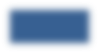 7
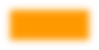 20
566,5/548
65%
19709/78839
Условные обозначения
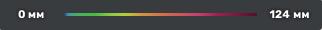 осадки, мм
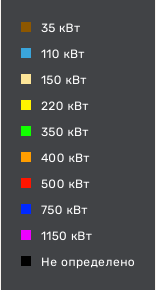 - линии электропередач
- линии электропередач
20
- количество осадков (УГМС),мм
Кингисепп
- порывы ветра (УГМС),м/с
20
- прогноз нарушения ЛЭП (УГМС)
- протяженность ЛЭП/ТП (шт.)
321/20
-кол-во домов/населения
19/330
- износ электроэнергетических систем
- муниципальное образование
60%
Лужский район
- муниципальное образование
ГУ МЧС России по Ленинградской области 
АРМ №9 
15:00 21.01.2024 
Исп. Дерипаско В.Е..
Тел. 39301-251
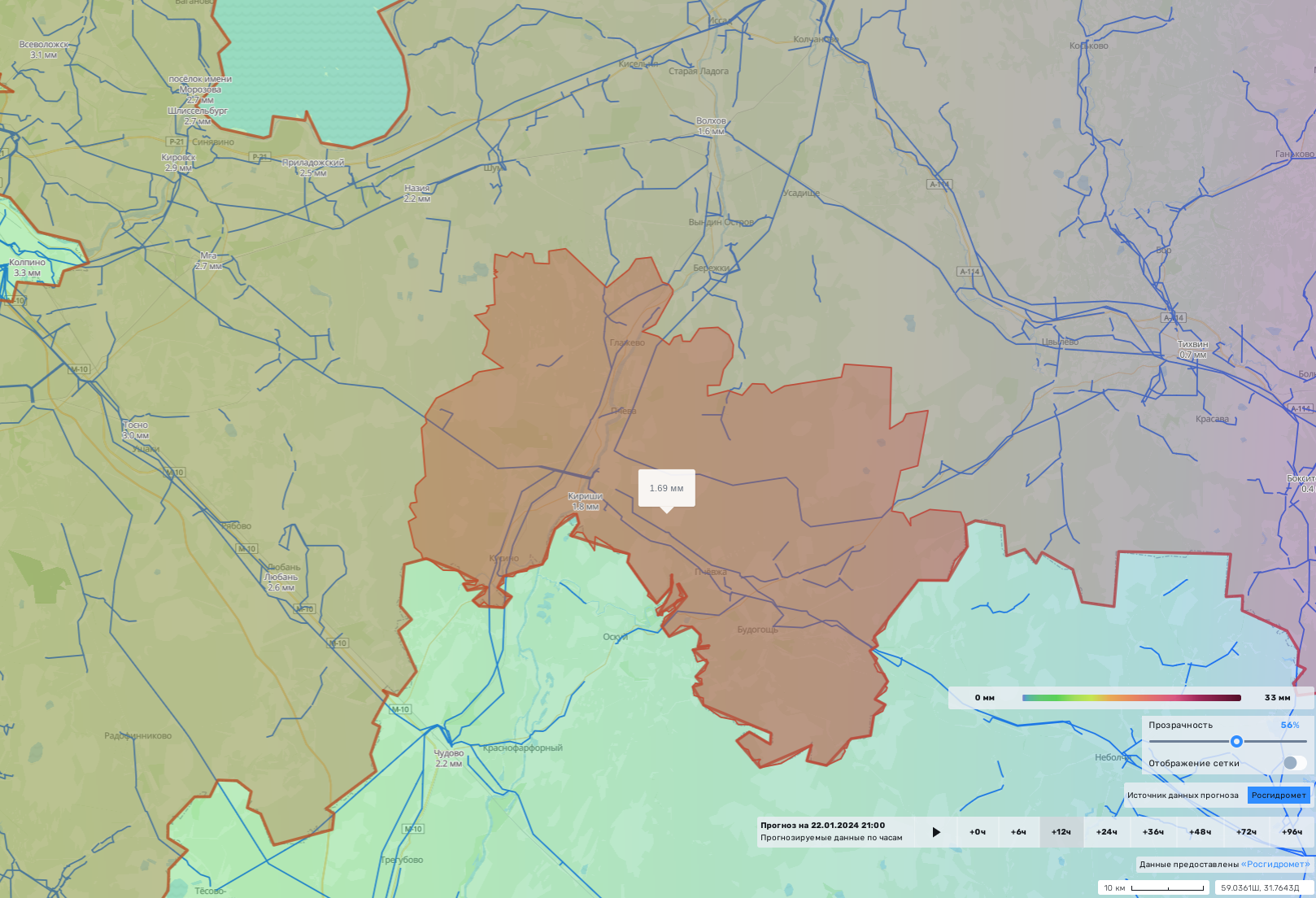 ИНФОРМАЦИОННЫЕ МАТЕРИАЛЫ ПО ОСАДКАМ 
НА ТЕРРИТОРИИ КИРИШСКОГО  РАЙОНА ЛЕНИНГРАДСКОЙ ОБЛАСТИ 
(РИСК НАРУШЕНИЯ ЭЛЕКТРОСНАБЖЕНИЯ НА 22.01.2024)
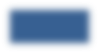 7
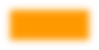 20
866,571/302
70%
5614/62456
Условные обозначения
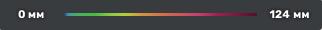 осадки, мм
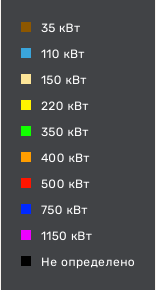 - линии электропередач
- линии электропередач
Кириши
20
- количество осадков (УГМС),мм
- порывы ветра (УГМС),м/с
20
- прогноз нарушения ЛЭП (УГМС)
- протяженность ЛЭП/ТП (шт.)
321/20
-кол-во домов/населения
19/330
- износ электроэнергетических систем
- муниципальное образование
60%
Лужский район
- муниципальное образование
ГУ МЧС России по Ленинградской области 
АРМ №9 
15:00 21.01.2024 
Исп. Дерипаско В.Е..
Тел. 39301-251
ИНФОРМАЦИОННЫЕ МАТЕРИАЛЫ ПО ОСАДКАМ 
НА ТЕРРИТОРИИ КИРОВСКОГО  РАЙОНА ЛЕНИНГРАДСКОЙ ОБЛАСТИ 
(РИСК НАРУШЕНИЯ ЭЛЕКТРОСНАБЖЕНИЯ НА 22.01.2024)
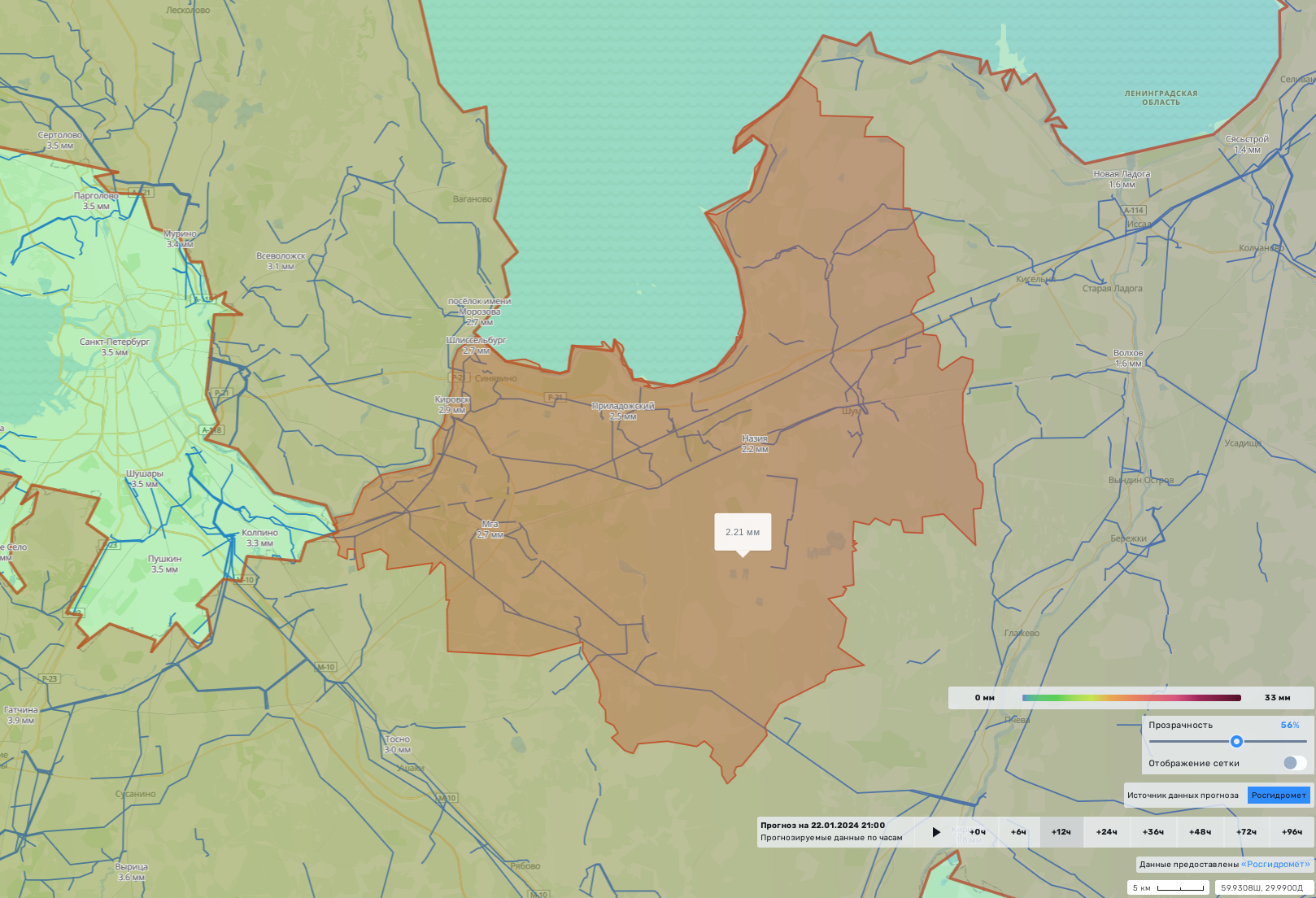 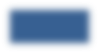 7
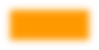 20
2228,5/14
65%
26424/105698
Условные обозначения
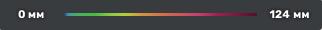 осадки, мм
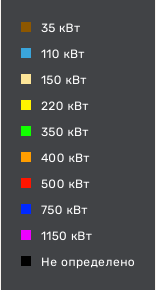 Кировск
- линии электропередач
- линии электропередач
20
- количество осадков (УГМС),мм
- порывы ветра (УГМС),м/с
20
- прогноз нарушения ЛЭП (УГМС)
- протяженность ЛЭП/ТП (шт.)
321/20
-кол-во домов/населения
19/330
- износ электроэнергетических систем
- муниципальное образование
60%
Лужский район
- муниципальное образование
ГУ МЧС России по Ленинградской области 
АРМ №9 
15:00 21.01.2024 
Исп. Дерипаско В.Е.
Тел. 39301-251
ИНФОРМАЦИОННЫЕ МАТЕРИАЛЫ ПО ОСАДКАМ 
НА ТЕРРИТОРИИ ЛОДЕЙНОПОЛЬСКОГО  РАЙОНА ЛЕНИНГРАДСКОЙ ОБЛАСТИ 
(РИСК НАРУШЕНИЯ ЭЛЕКТРОСНАБЖЕНИЯ НА 22.01.2024)
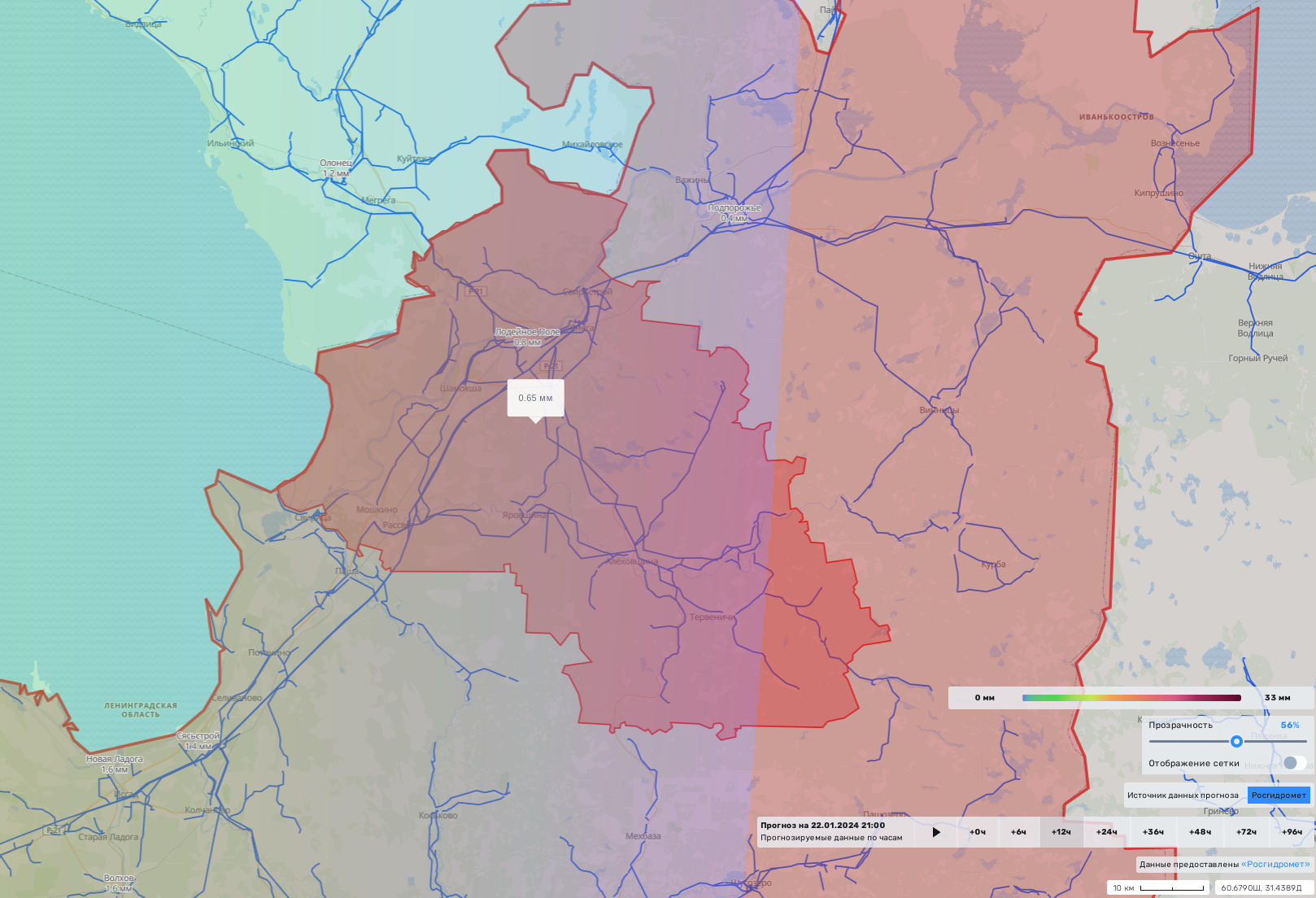 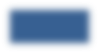 7
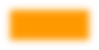 20
1491,1/357
70%
7229/28916
Условные обозначения
Лодейное Поле
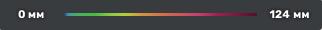 осадки, мм
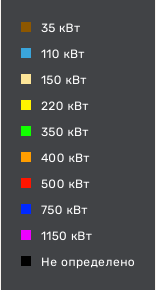 - линии электропередач
- линии электропередач
20
- количество осадков (УГМС),мм
- порывы ветра (УГМС),м/с
20
- прогноз нарушения ЛЭП (УГМС)
- протяженность ЛЭП/ТП (шт.)
321/20
-кол-во домов/населения
19/330
- износ электроэнергетических систем
- муниципальное образование
60%
Лужский район
- муниципальное образование
ГУ МЧС России по Ленинградской области 
АРМ №9 
15:00 21.01.2024 
Исп. Дерипаско В.Е..
Тел. 39301-251
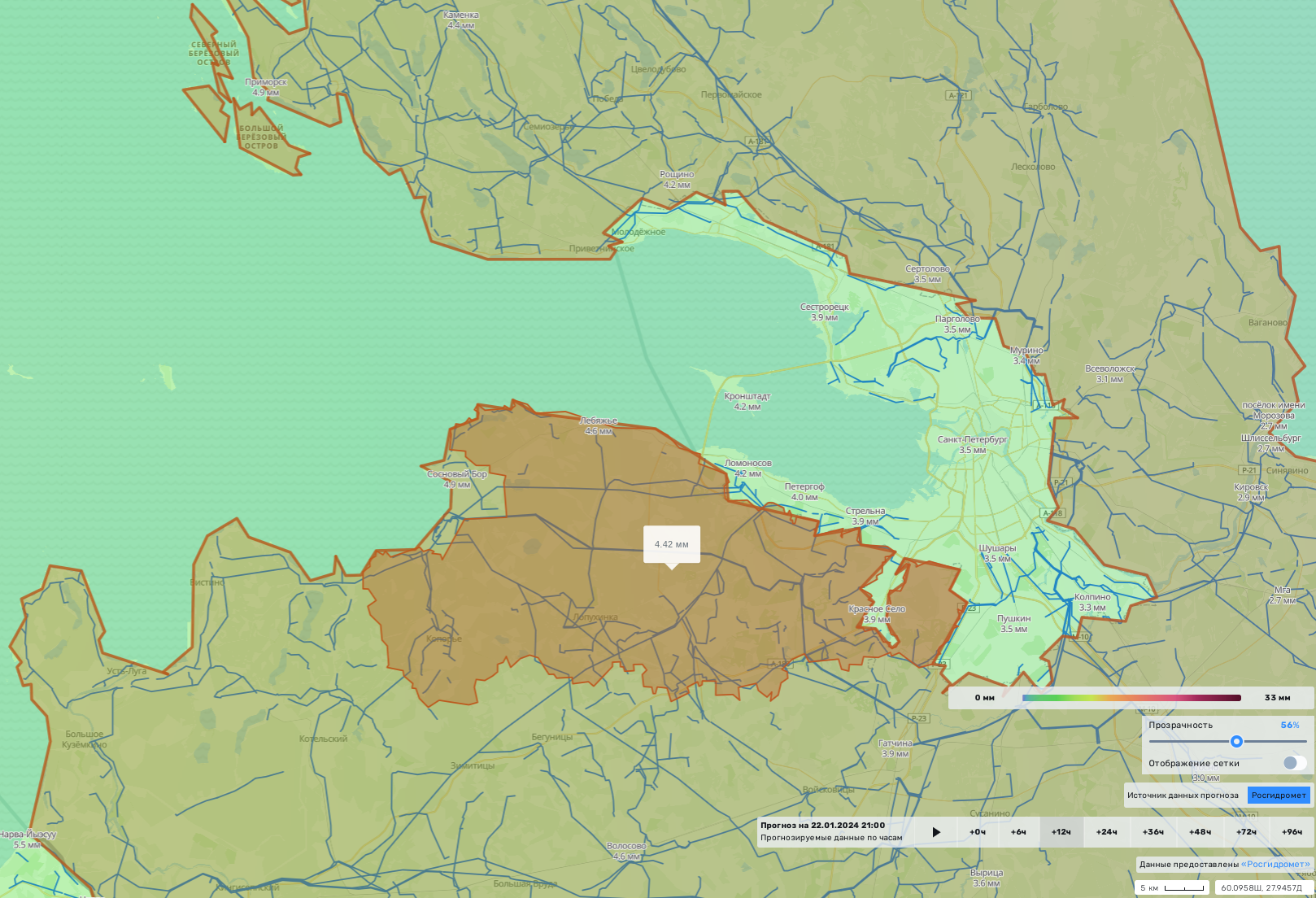 ИНФОРМАЦИОННЫЕ МАТЕРИАЛЫ ПО ОСАДКАМ 
НА ТЕРРИТОРИИ ЛОМОНОСОВСКОГО  РАЙОНА ЛЕНИНГРАДСКОЙ ОБЛАСТИ 
(РИСК НАРУШЕНИЯ ЭЛЕКТРОСНАБЖЕНИЯ НА 22.01.2024)
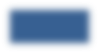 7
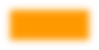 20
1053,9/252
65%
17962/71250
*Примечание:
Административный центр Ломоносовского района (г. Ломоносов) находится на территории Петродворцового района г. Санкт-Петербурга
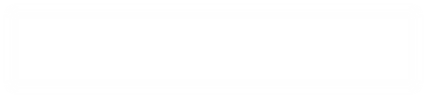 Условные обозначения
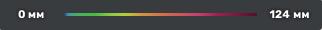 осадки, мм
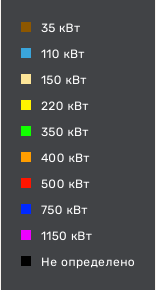 - линии электропередач
- линии электропередач
20
- количество осадков (УГМС),мм
- порывы ветра (УГМС),м/с
20
- прогноз нарушения ЛЭП (УГМС)
Кипень
- протяженность ЛЭП/ТП (шт.)
321/20
-кол-во домов/населения
19/330
- износ электроэнергетических систем
- муниципальное образование
60%
Лужский район
- муниципальное образование
ГУ МЧС России по Ленинградской области 
АРМ №9 
15:00 21.01.2024 
Исп. Дерипаско В.Е..
Тел. 39301-251
ИНФОРМАЦИОННЫЕ МАТЕРИАЛЫ ПО ОСАДКАМ 
НА ТЕРРИТОРИИ ЛУЖСКОГО  РАЙОНА ЛЕНИНГРАДСКОЙ ОБЛАСТИ 
(РИСК НАРУШЕНИЯ ЭЛЕКТРОСНАБЖЕНИЯ НА 22.01.2024)
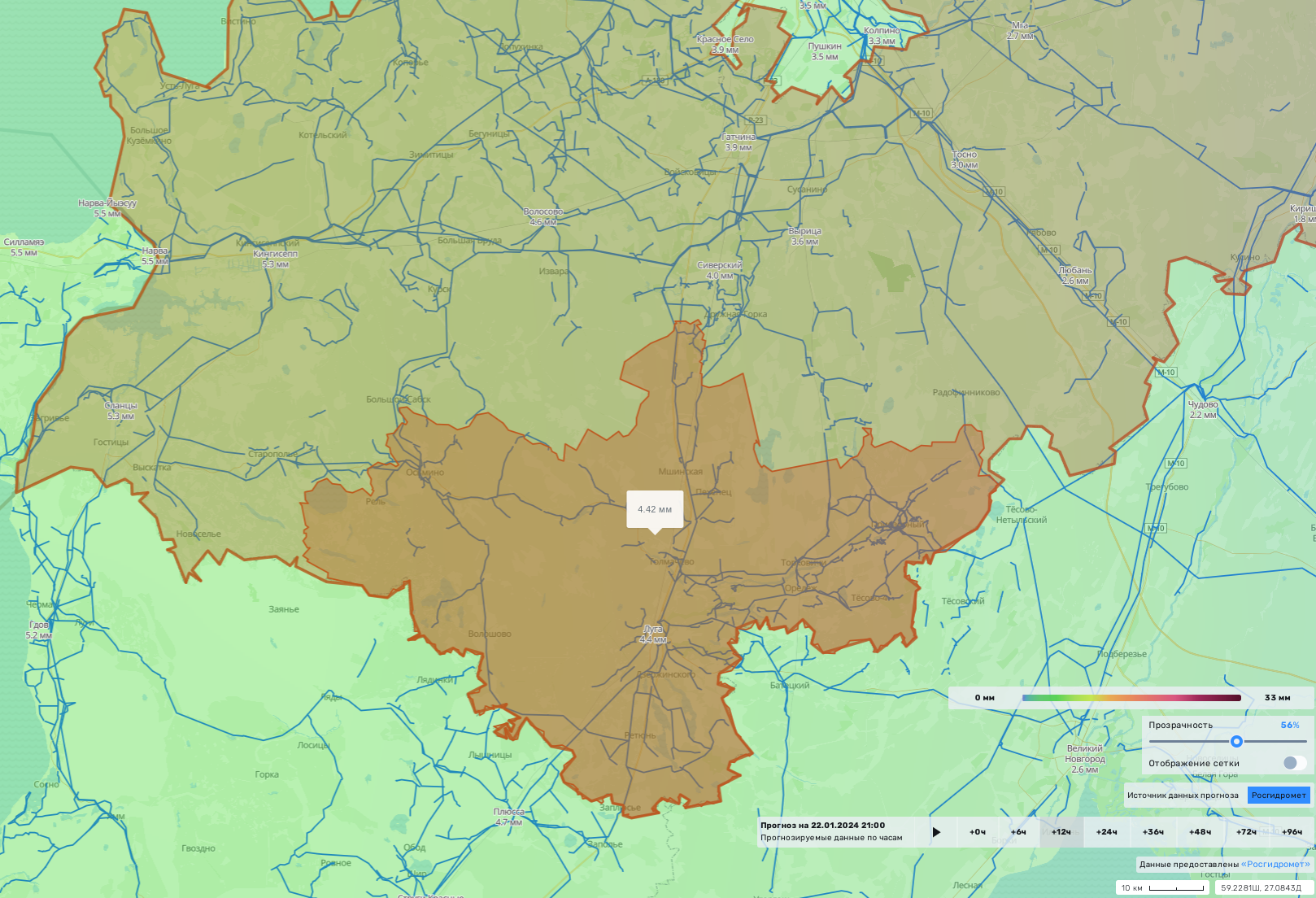 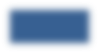 7
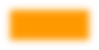 20
1041,0/823
70%
12219/72879
Условные обозначения
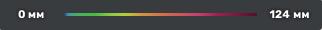 осадки, мм
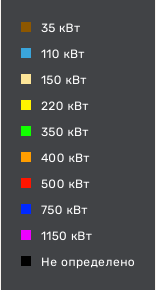 - линии электропередач
- линии электропередач
20
- количество осадков (УГМС),мм
- порывы ветра (УГМС),м/с
20
Луга
- прогноз нарушения ЛЭП (УГМС)
- протяженность ЛЭП/ТП (шт.)
321/20
-кол-во домов/населения
19/330
- износ электроэнергетических систем
- муниципальное образование
60%
Лужский район
- муниципальное образование
ГУ МЧС России по Ленинградской области 
АРМ №9 
15:00 21.01.2024 
Исп. Дерипаско В.Е..
Тел. 39301-251
ИНФОРМАЦИОННЫЕ МАТЕРИАЛЫ ПО ОСАДКАМ 
НА ТЕРРИТОРИИ ПОДПОРОЖСКОГО  РАЙОНА ЛЕНИНГРАДСКОЙ ОБЛАСТИ 
(РИСК НАРУШЕНИЯ ЭЛЕКТРОСНАБЖЕНИЯ НА 22.01.2024)
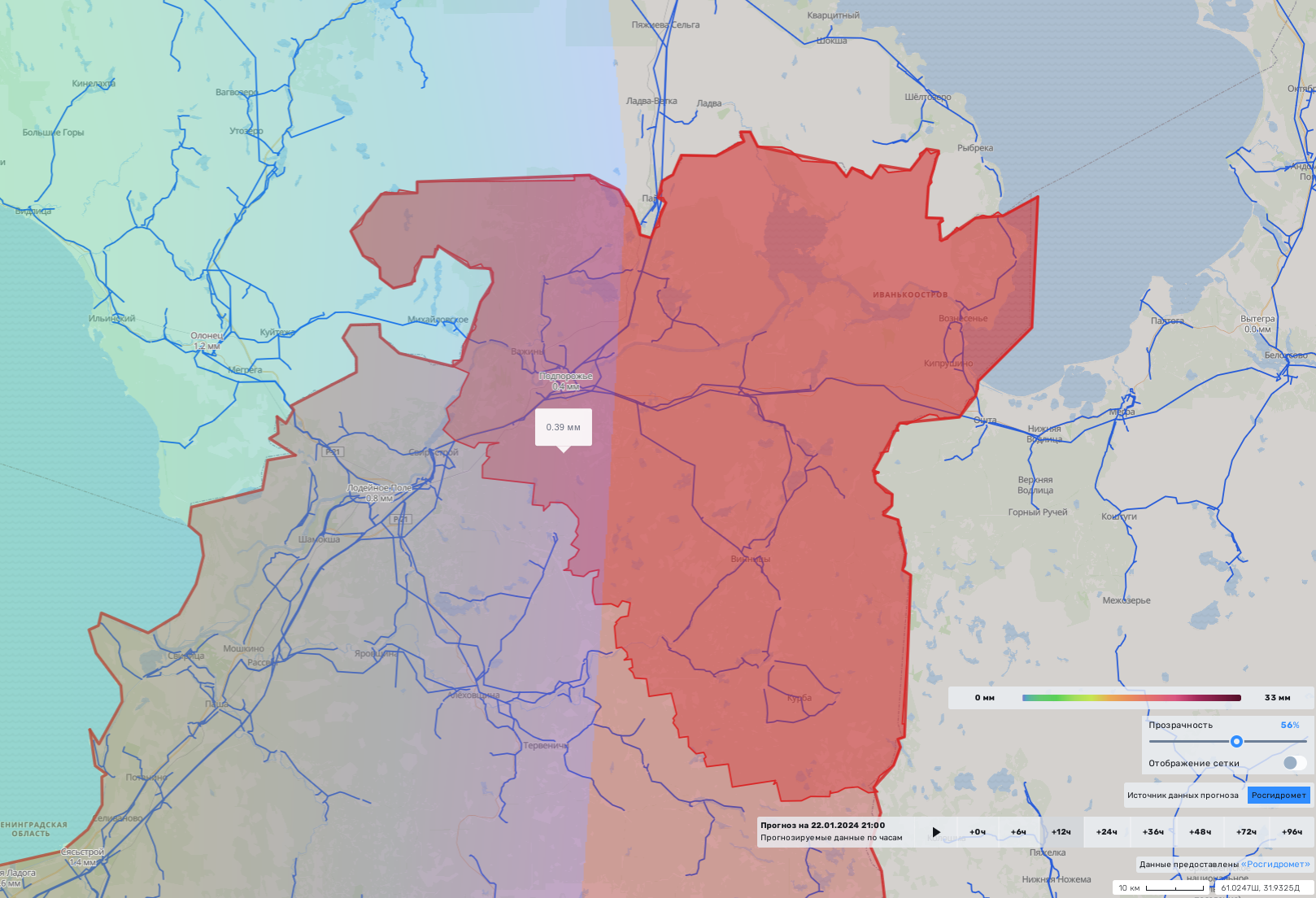 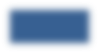 7
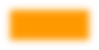 20
869,5/244
70%
7231/28924
Условные обозначения
Подпорожье
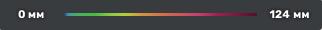 осадки, мм
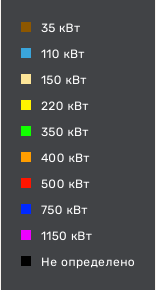 - линии электропередач
- линии электропередач
20
- количество осадков (УГМС),мм
- порывы ветра (УГМС),м/с
20
- прогноз нарушения ЛЭП (УГМС)
- протяженность ЛЭП/ТП (шт.)
321/20
-кол-во домов/населения
19/330
- износ электроэнергетических систем
- муниципальное образование
60%
Лужский район
- муниципальное образование
ГУ МЧС России по Ленинградской области 
АРМ №9 
15:00 21.01.2024 
Исп. Дерипаско В.Е..
Тел. 39301-251
ИНФОРМАЦИОННЫЕ МАТЕРИАЛЫ ПО ОСАДКАМ 
НА ТЕРРИТОРИИ ПРИОЗЕРСКОГО  РАЙОНА ЛЕНИНГРАДСКОЙ ОБЛАСТИ 
(РИСК НАРУШЕНИЯ ЭЛЕКТРОСНАБЖЕНИЯ НА 22.01.2024)
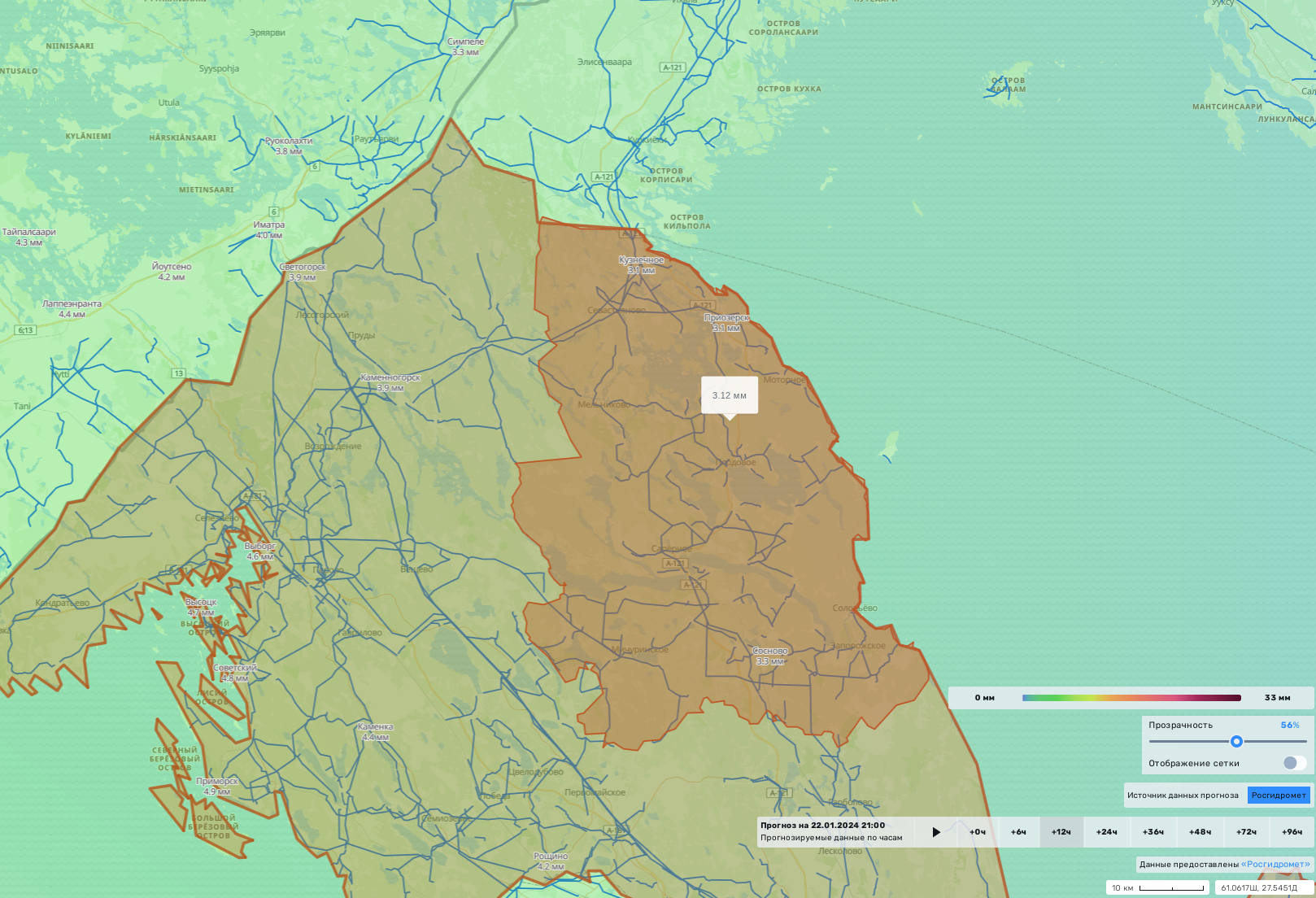 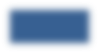 7
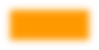 20
1254,7/495
70%
5425/61702
Условные обозначения
Приозерск
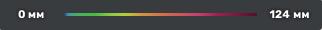 осадки, мм
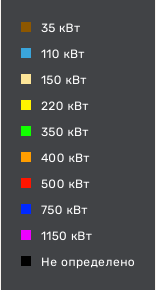 - линии электропередач
- линии электропередач
20
- количество осадков (УГМС),мм
- порывы ветра (УГМС),м/с
20
- прогноз нарушения ЛЭП (УГМС)
- протяженность ЛЭП/ТП (шт.)
321/20
-кол-во домов/населения
19/330
- износ электроэнергетических систем
- муниципальное образование
60%
Лужский район
- муниципальное образование
ГУ МЧС России по Ленинградской области 
АРМ №9 
15:00 21.01.2024 
Исп. Дерипаско В.Е..
Тел. 39301-251
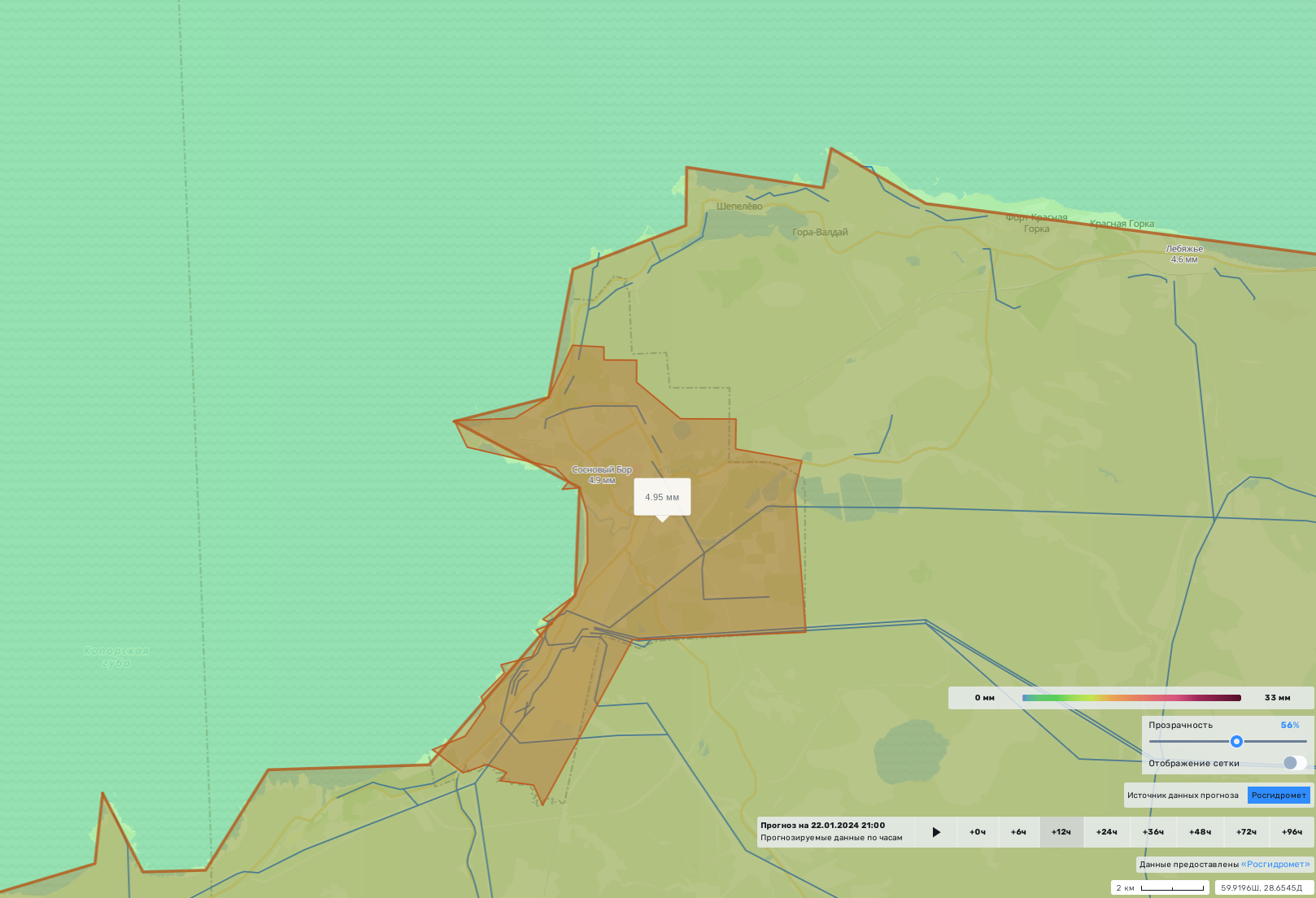 ИНФОРМАЦИОННЫЕ МАТЕРИАЛЫ ПО ОСАДКАМ 
НА ТЕРРИТОРИИ СОСНОВОБОРСКОГО ГОРОДСКОГО ОКРУГА ЛЕНИНГРАДСКОЙ ОБЛАСТИ 
(РИСК НАРУШЕНИЯ ЭЛЕКТРОСНАБЖЕНИЯ НА 22.01.2024)
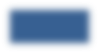 7
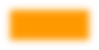 20
533,390/179
68%
520/67720
Условные обозначения
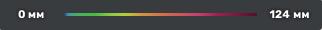 осадки, мм
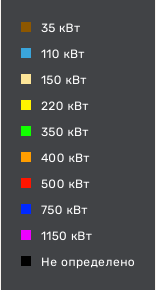 Сосновый Бор
- линии электропередач
- линии электропередач
20
- количество осадков (УГМС),мм
- порывы ветра (УГМС),м/с
20
- прогноз нарушения ЛЭП (УГМС)
- протяженность ЛЭП/ТП (шт.)
321/20
-кол-во домов/населения
19/330
- износ электроэнергетических систем
- муниципальное образование
60%
Лужский район
- муниципальное образование
ГУ МЧС России по Ленинградской области 
АРМ №9 
15:00 21.01.2024 
Исп. Дерипаско В.Е..
Тел. 39301-251
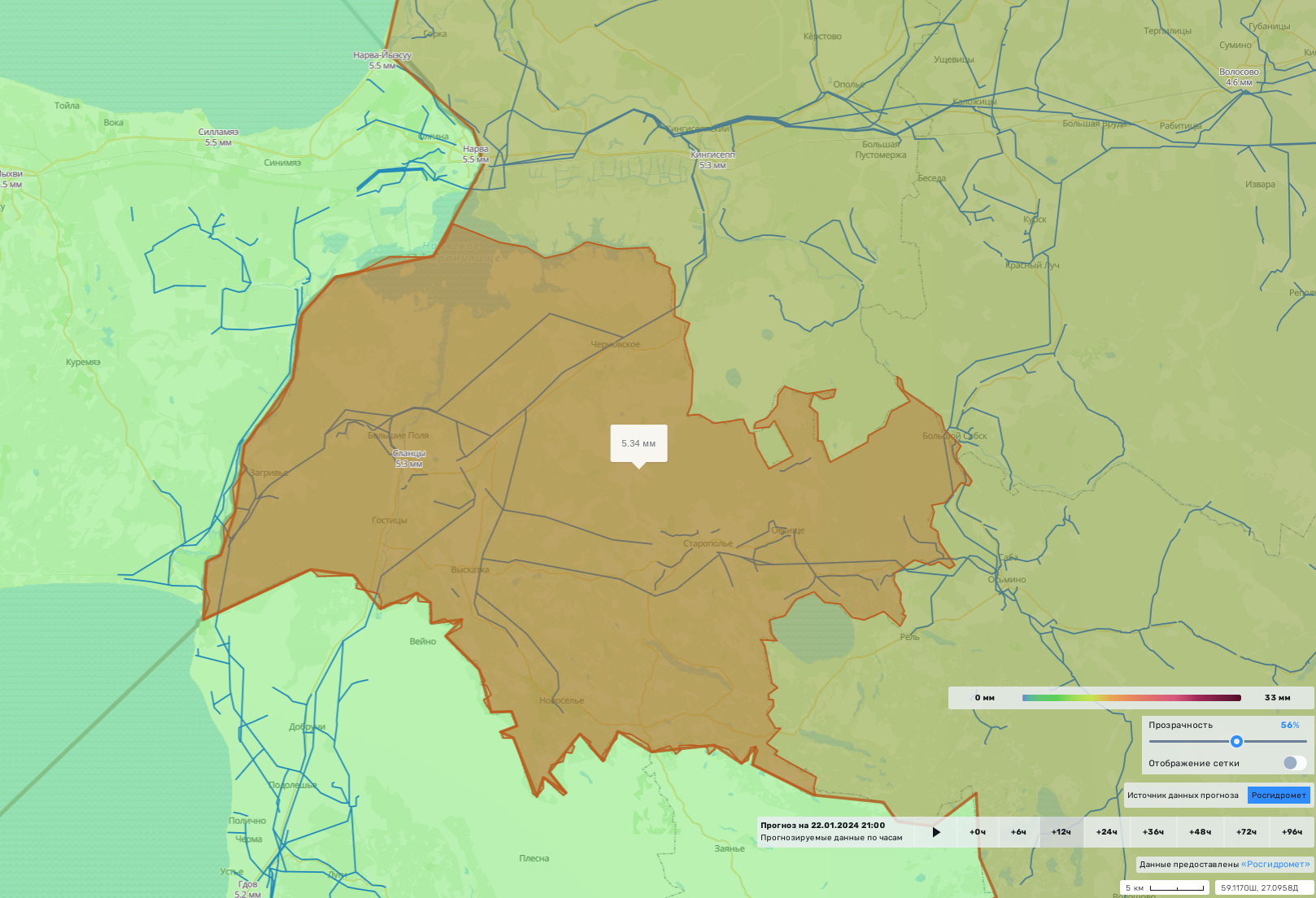 ИНФОРМАЦИОННЫЕ МАТЕРИАЛЫ ПО ОСАДКАМ 
НА ТЕРРИТОРИИ СЛАНЦЕВСКОГО  РАЙОНА ЛЕНИНГРАДСКОЙ ОБЛАСТИ 
(РИСК НАРУШЕНИЯ ЭЛЕКТРОСНАБЖЕНИЯ НА 22.01.2024)
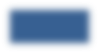 7
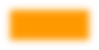 20
677,7/204
68%
10697/42791
Условные обозначения
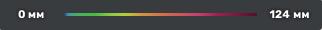 осадки, мм
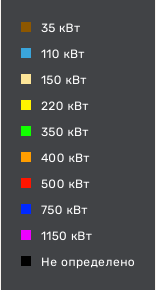 Сланцы
- линии электропередач
- линии электропередач
20
- количество осадков (УГМС),мм
- порывы ветра (УГМС),м/с
20
- прогноз нарушения ЛЭП (УГМС)
- протяженность ЛЭП/ТП (шт.)
321/20
-кол-во домов/населения
19/330
- износ электроэнергетических систем
- муниципальное образование
60%
Лужский район
- муниципальное образование
ГУ МЧС России по Ленинградской области 
АРМ №9 
15:00 21.01.2024 
Исп. Дерипаско В.Е..
Тел. 39301-251
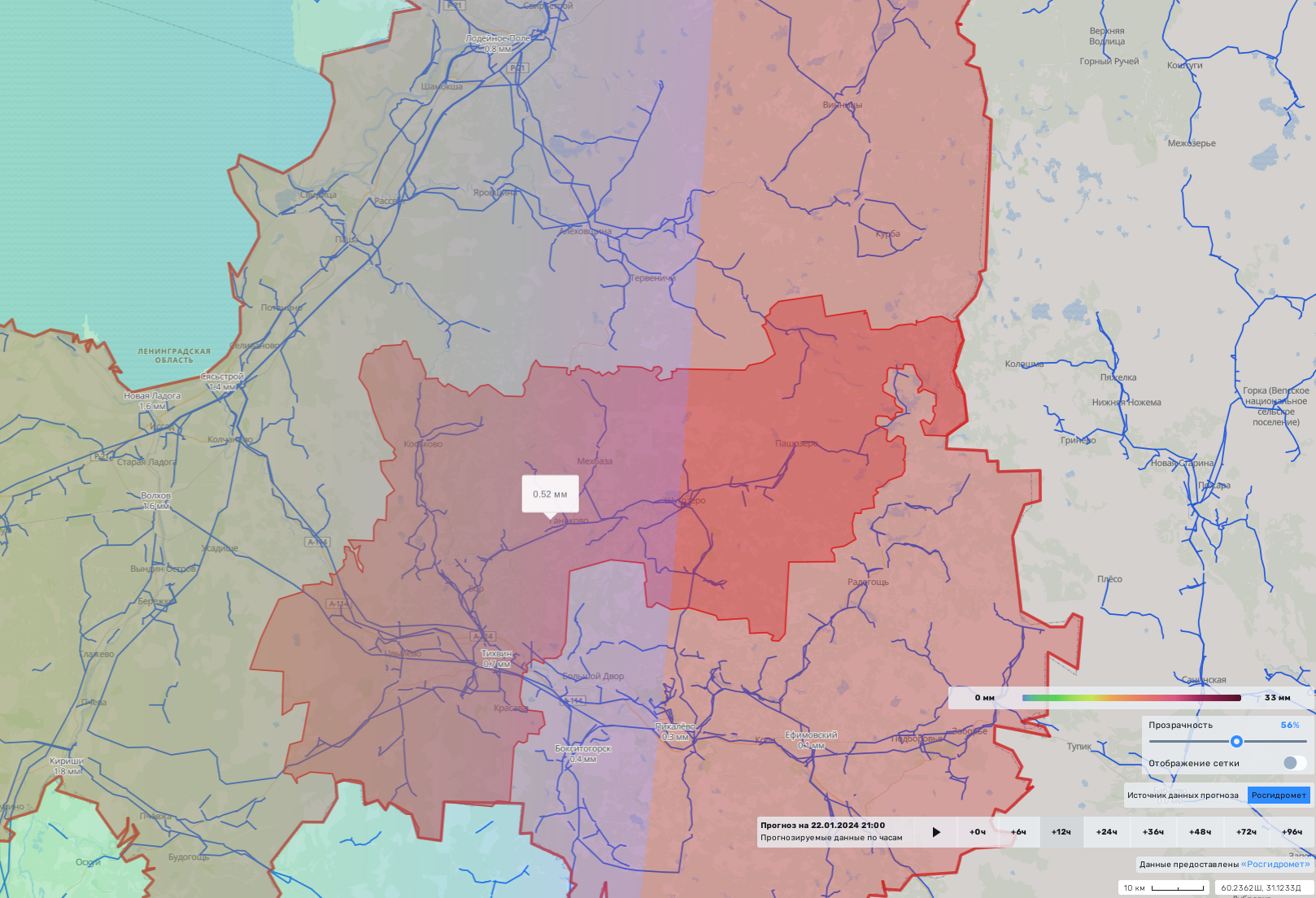 ИНФОРМАЦИОННЫЕ МАТЕРИАЛЫ ПО ОСАДКАМ 
НА ТЕРРИТОРИИ ТИХВИНСКОГО  РАЙОНА ЛЕНИНГРАДСКОЙ ОБЛАСТИ 
(РИСК НАРУШЕНИЯ ЭЛЕКТРОСНАБЖЕНИЯ НА 22.01.2024)
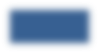 7
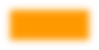 20
1238,7/394
70%
17476/69905
Условные обозначения
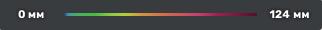 осадки, мм
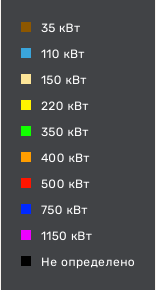 - линии электропередач
- линии электропередач
20
- количество осадков (УГМС),мм
- порывы ветра (УГМС),м/с
20
- прогноз нарушения ЛЭП (УГМС)
Тихвин
- протяженность ЛЭП/ТП (шт.)
321/20
-кол-во домов/населения
19/330
- износ электроэнергетических систем
- муниципальное образование
60%
Лужский район
- муниципальное образование
ГУ МЧС России по Ленинградской области 
АРМ №9 
15:00 21.01.2024 
Исп. Дерипаско В.Е..
Тел. 39301-251
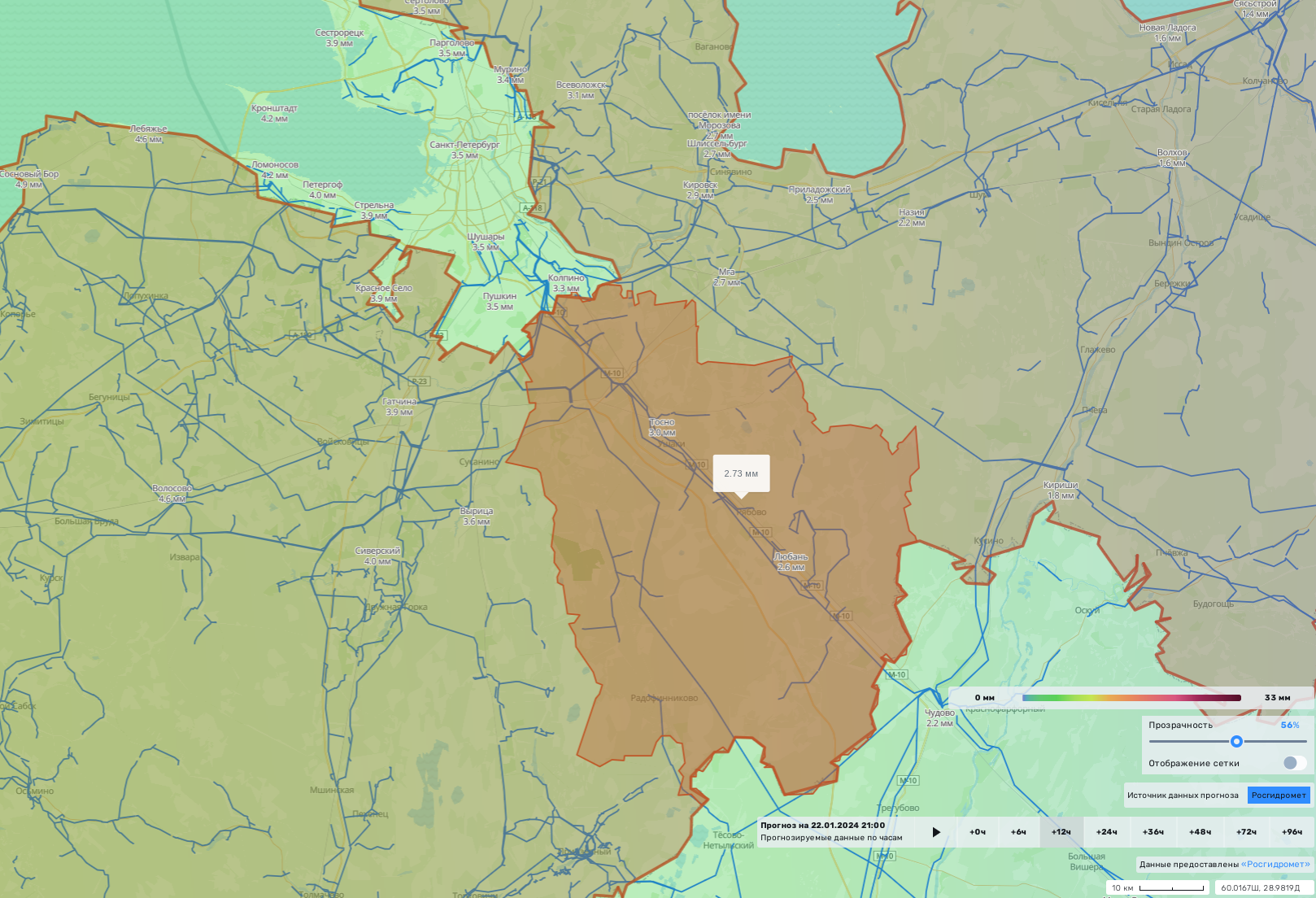 ИНФОРМАЦИОННЫЕ МАТЕРИАЛЫ ПО ОСАДКАМ 
НА ТЕРРИТОРИИ ТОСНЕНСКОГО  РАЙОНА ЛЕНИНГРАДСКОЙ ОБЛАСТИ 
(РИСК НАРУШЕНИЯ ЭЛЕКТРОСНАБЖЕНИЯ НА 22.01.2024)
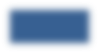 7
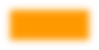 20
2545,6/736
65%
32440/129761
Условные обозначения
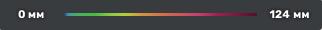 осадки, мм
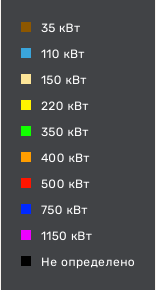 Тосно
- линии электропередач
- линии электропередач
20
- количество осадков (УГМС),мм
- порывы ветра (УГМС),м/с
20
- прогноз нарушения ЛЭП (УГМС)
- протяженность ЛЭП/ТП (шт.)
321/20
-кол-во домов/населения
19/330
- износ электроэнергетических систем
- муниципальное образование
60%
Лужский район
- муниципальное образование
ГУ МЧС России по Ленинградской области 
АРМ №9 
15:00 21.01.2024 
Исп. Дерипаско В.Е..
Тел. 39301-251
ИНФОРМАЦИОННЫЕ МАТЕРИАЛЫ ПО РИСКУ НАРУШЕНИЯ ТРАНСПОРТНОГО СООБЩЕНИЯ, СВЯЗАННЫХ 
С НЕБЛАГОПРИЯТНЫМИ МЕТЕОЯВЛЕНИЯМИ 
НА  ФЕДЕРАЛЬНОЙ  АВТОДОРОГЕ М-10 «РОССИЯ» В ЛЕНИНГРАДСКОЙ ОБЛАСТИ НА 22.01.2024
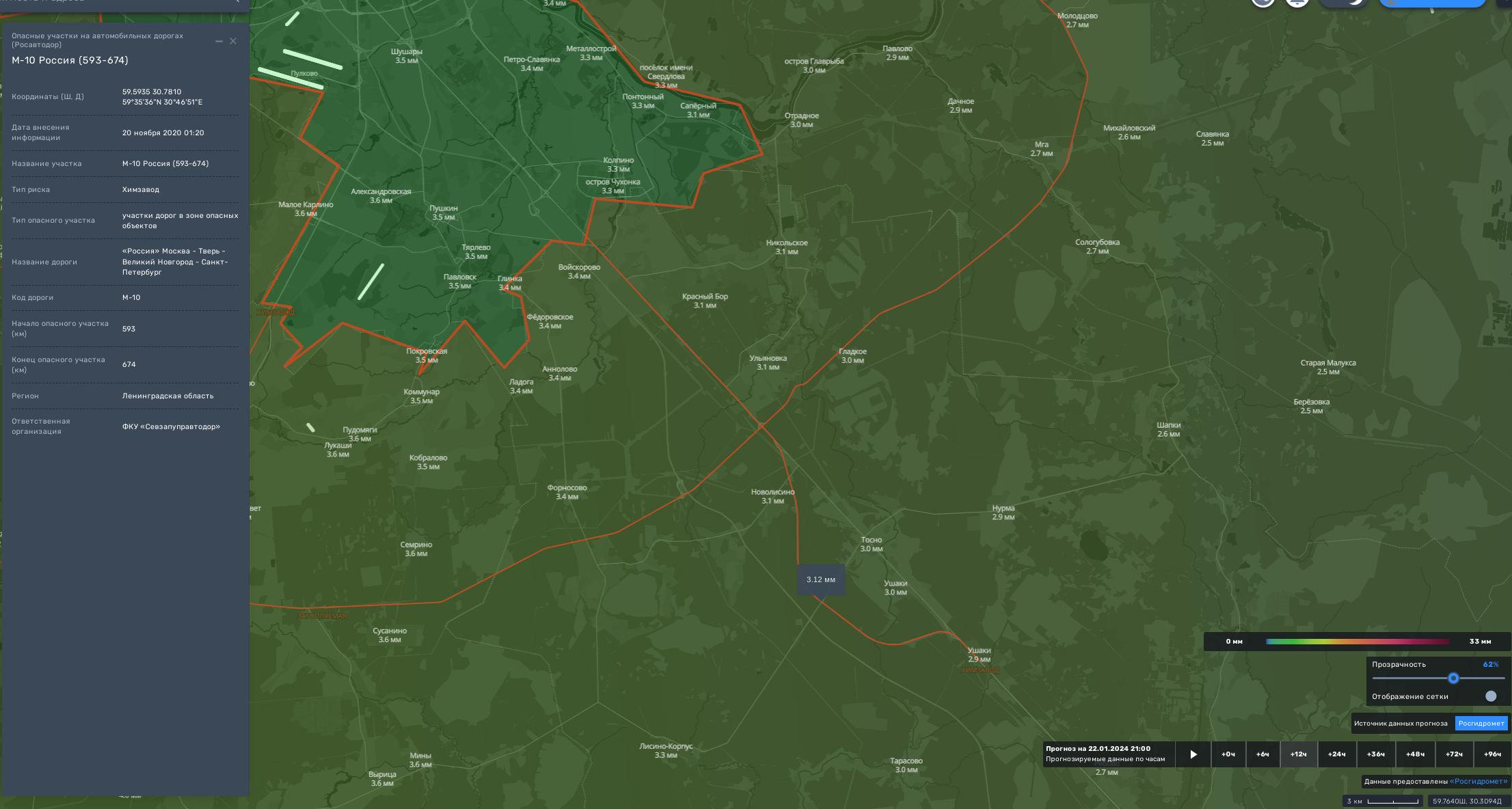 Камера ФАД
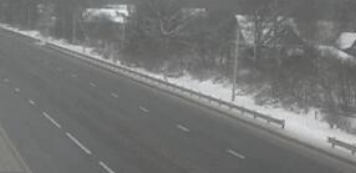 М-10 «РОССИЯ»
Тосно
Условные обозначения
Аварийно-опасные участки 
595-628 км
626-628 км 
630-643 км
667-669 км
646-675 км
(при выпадении  осадков)
- Участок автодороги с повышенным риском возникновения ДТП, нарушением движения
- Объездная дорога
- Населенный пункт
ГУ МЧС России по Ленинградской области 
АРМ №9 
15:00 21.01.2024 
Исп. Дерипаско В.Е..
Тел. 39301-251
Объездная дорога: 110 км
Отрезанные населенные пункты.: нет
ИНФОРМАЦИОННЫЕ МАТЕРИАЛЫ ПО РИСКУ НАРУШЕНИЯ ТРАНСПОРТНОГО СООБЩЕНИЯ, СВЯЗАННЫХ 
С НЕБЛАГОПРИЯТНЫМИ МЕТЕОЯВЛЕНИЯМИ 
НА  ФЕДЕРАЛЬНОЙ  АВТОДОРОГЕ А-120 «ЮЖНОЕ ПОЛУКОЛЬЦО» В ЛЕНИНГРАДСКОЙ ОБЛАСТИ НА 22.01.2024
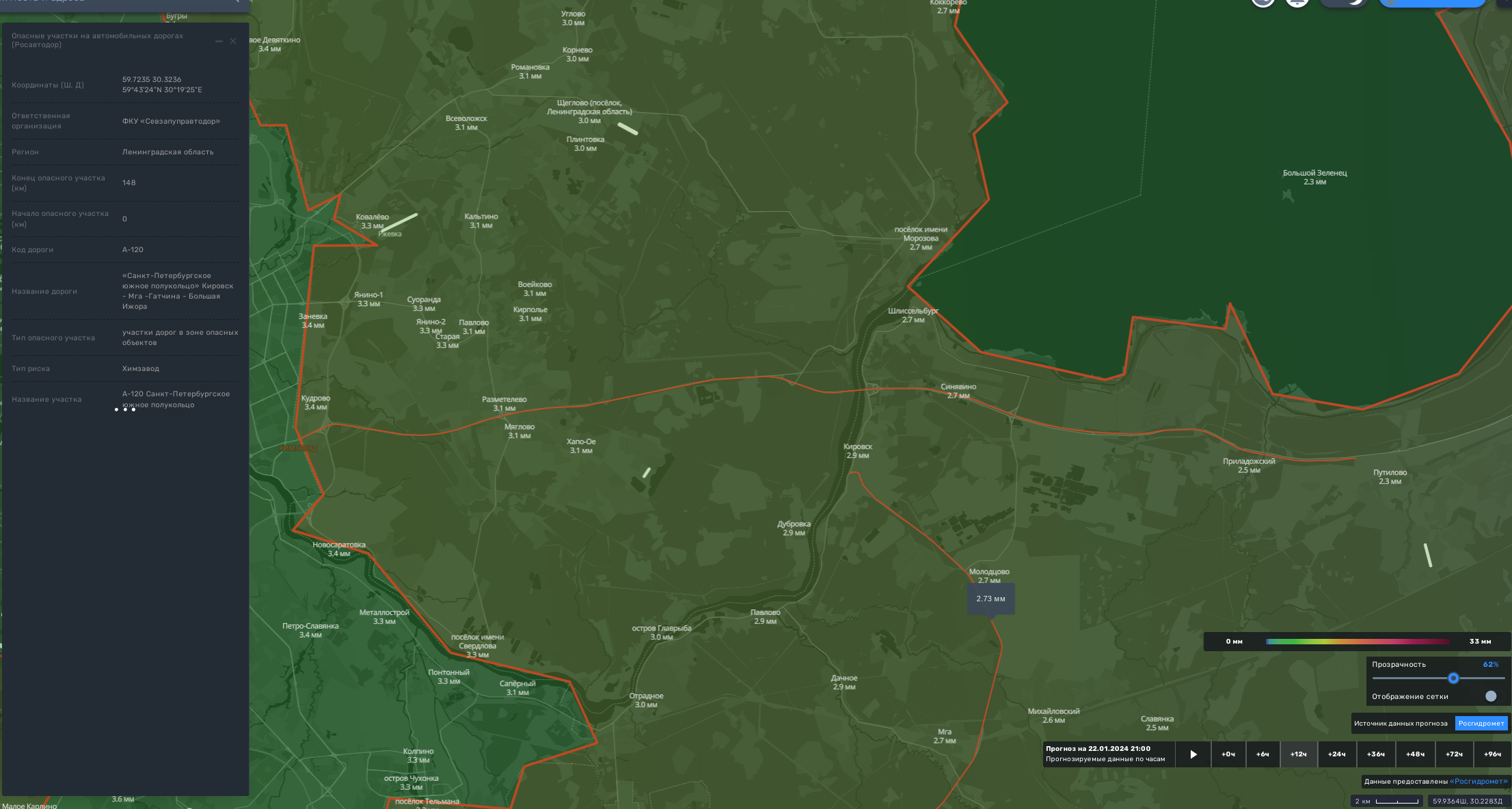 Камера ФАД
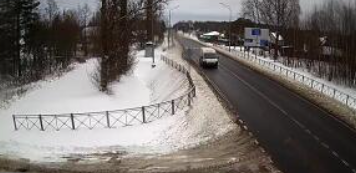 Аварийно-опасный участок 
127-130
(при выпадении  осадков)
Кировск
Аварийно-опасный участок 
91-95
(колейность, неровности)
Условные обозначения
- Участок автодороги с повышенным риском возникновения ДТП, нарушением движения
А-120 «САНКТ-ПЕТЕРБУРГСКОЕ ЮЖНОЕ ПОЛУКОЛЬЦО»
- Объездная дорога
- Населенный пункт
Объездная дорога: 35 км
Отрезанные населенные пункты.: нет
ГУ МЧС России по Ленинградской области 
АРМ №9 
15:00 21.01.2024 
Исп. Дерипаско В.Е..
Тел. 39301-251
Мга
ИНФОРМАЦИОННЫЕ МАТЕРИАЛЫ ПО РИСКУ НАРУШЕНИЯ ТРАНСПОРТНОГО СООБЩЕНИЯ, СВЯЗАННЫХ 
С НЕБЛАГОПРИЯТНЫМИ МЕТЕОЯВЛЕНИЯМИ 
НА  ФЕДЕРАЛЬНОЙ  АВТОДОРОГЕ А-120 «ЮЖНОЕ ПОЛУКОЛЬЦО» В ЛЕНИНГРАДСКОЙ ОБЛАСТИ НА 22.01.2024
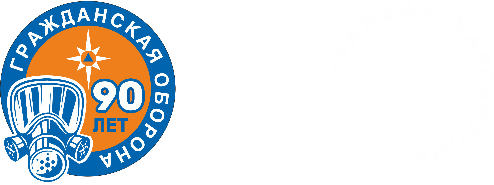 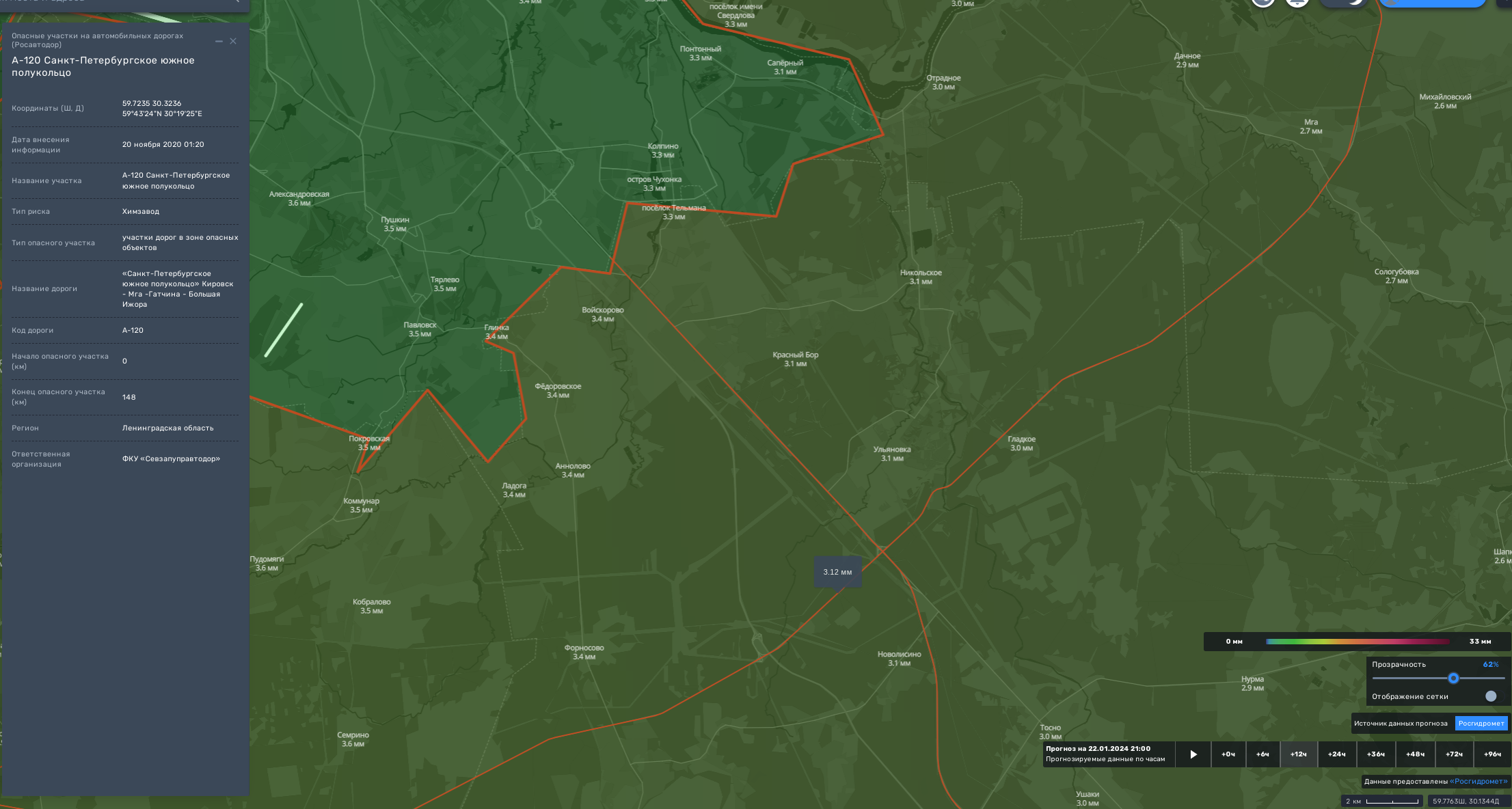 Камера ФАД
Камера ФАД
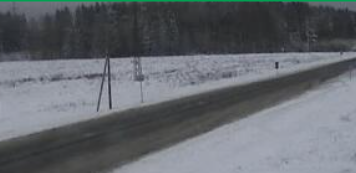 Аварийно-опасный участок 
50-53 км 
(при выпадении осадков)
Ульяновка
Аварийно-опасный участок 
71-79 км
(при выпадении осадков)
Условные обозначения
- Участок автодороги с повышенным риском возникновения ДТП, нарушением движения
М-10 «РОССИЯ»
- Объездная дорога
- Населенный пункт
А-120 «САНКТ-ПЕТЕРБУРГСКОЕ ЮЖНОЕ ПОЛУКОЛЬЦО»
ГУ МЧС России по Ленинградской области 
АРМ №9 
15:00 21.01.2024 
Исп. Дерипаско В.Е..
Тел. 39301-251
Объездная дорога: 80 км
Отрезанные населенные пункты.: нет
ИНФОРМАЦИОННЫЕ МАТЕРИАЛЫ ПО РИСКУ НАРУШЕНИЯ ТРАНСПОРТНОГО СООБЩЕНИЯ, СВЯЗАННЫХ 
С НЕБЛАГОПРИЯТНЫМИ МЕТЕОЯВЛЕНИЯМИ 
НА  ФЕДЕРАЛЬНОЙ  АВТОДОРОГЕ А-121 «СОРТАВАЛА» В ЛЕНИНГРАДСКОЙ ОБЛАСТИ НА 22.01.2024
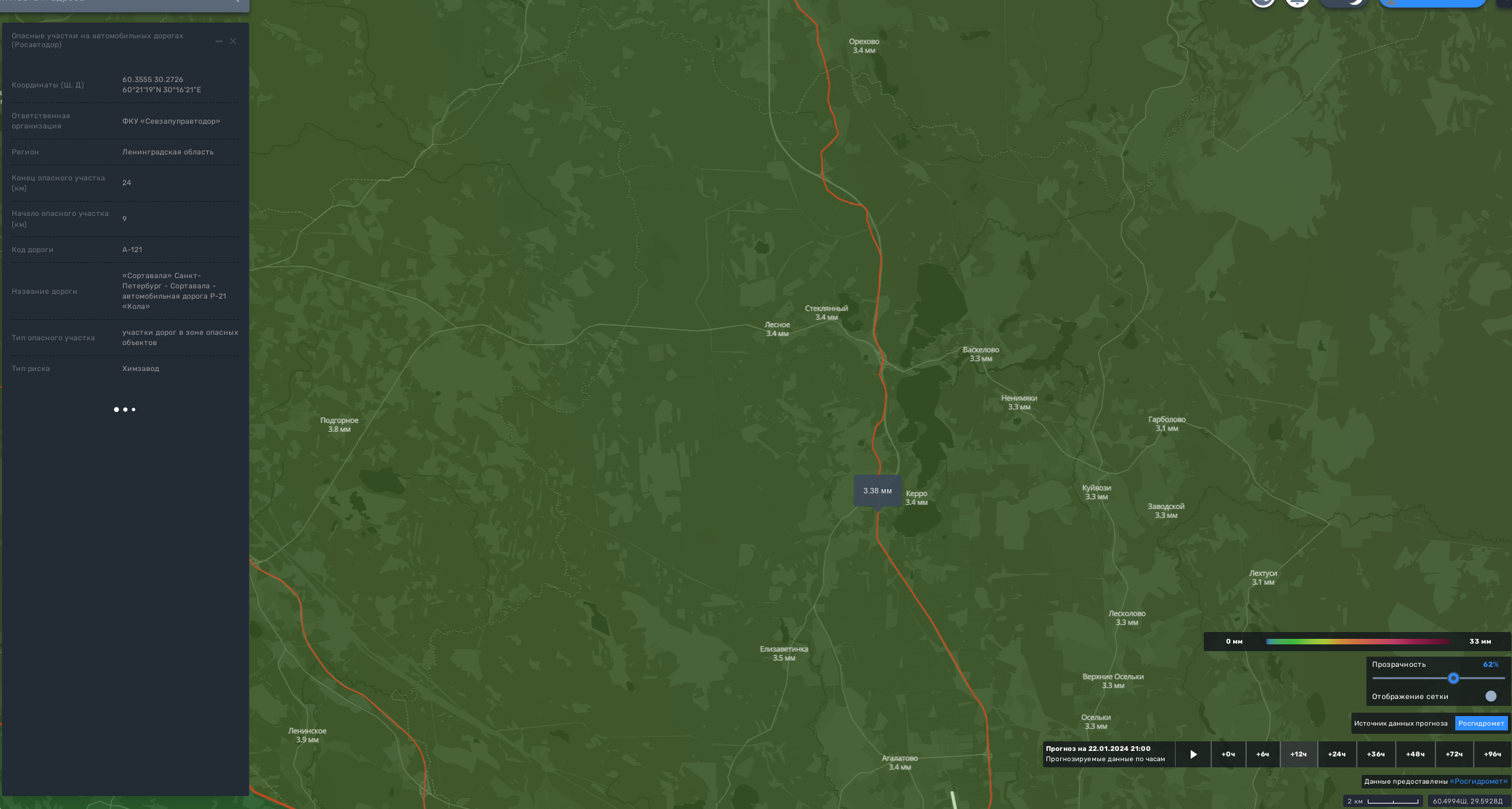 Камера ФАД
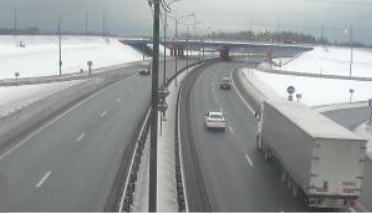 Керро
Условные обозначения
Аварийно-опасный участок 
23-25 км 
(опасные повороты, спуски, возникновение осадков)
- Участок автодороги с повышенным риском возникновения ДТП, нарушением движения
- Объездная дорога
- Населенный пункт
Объездные дороги: 27 км
ГУ МЧС России по Ленинградской области 
АРМ №9 
15:00 21.01.2024 
Исп. Дерипаско В.Е..
Тел. 39301-251
ИНФОРМАЦИОННЫЕ МАТЕРИАЛЫ ПО РИСКУ НАРУШЕНИЯ ТРАНСПОРТНОГО СООБЩЕНИЯ, СВЯЗАННЫХ 
С НЕБЛАГОПРИЯТНЫМИ МЕТЕОЯВЛЕНИЯМИ 
НА  ФЕДЕРАЛЬНОЙ  АВТОДОРОГЕ Р-21 «КОЛА» В ЛЕНИНГРАДСКОЙ ОБЛАСТИ НА 22.01.2024
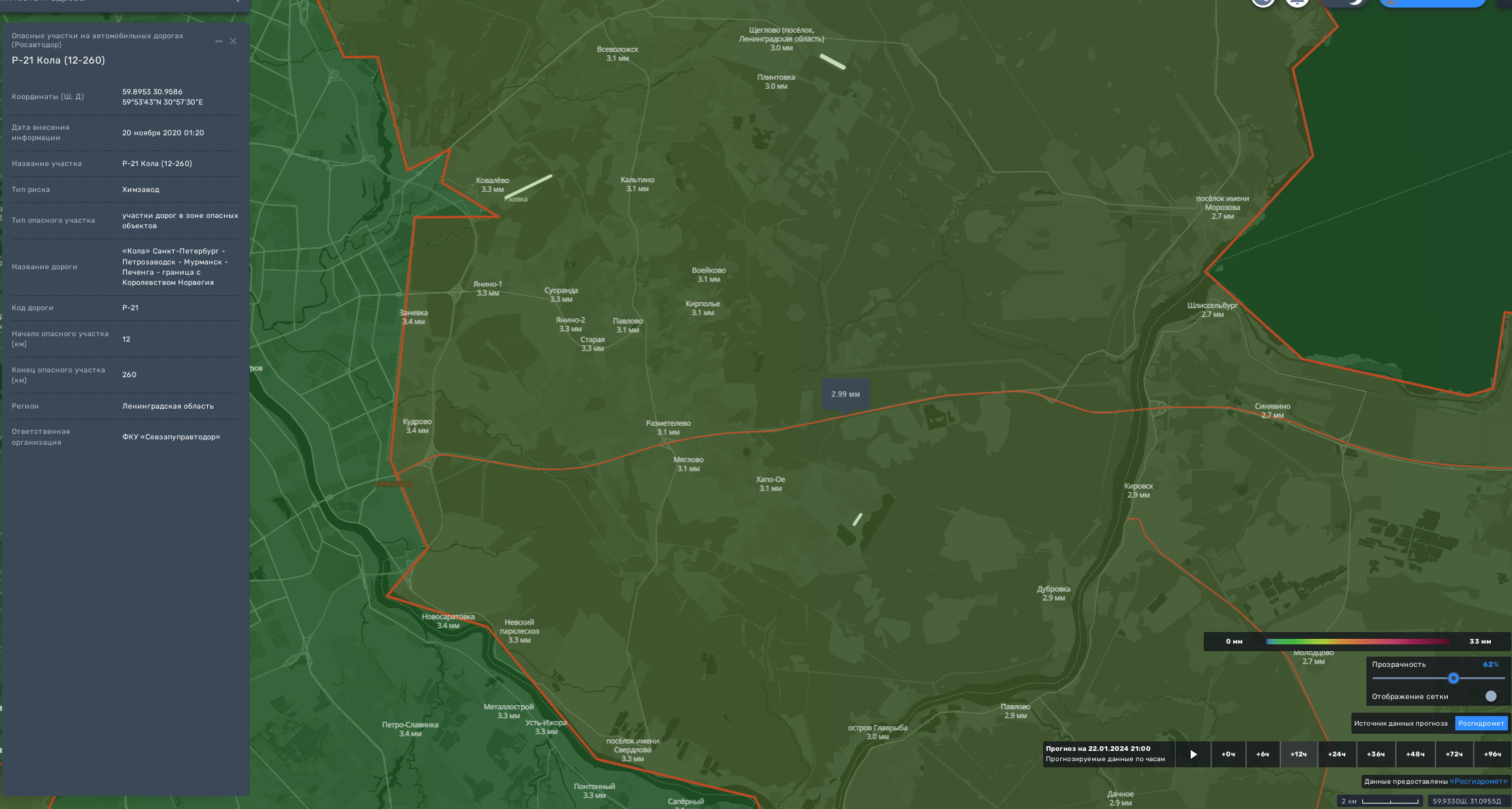 Камера ФАД
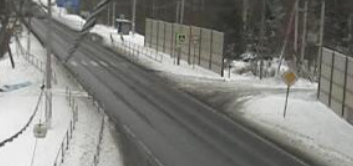 Кировск
Условные обозначения
Аварийно-опасный участок 
20-26 км 
28-30 км
(опасные повороты, спуски, при выпадении осадков)
- Участок автодороги с повышенным риском возникновения ДТП, нарушением движения
- Объездная дорога
- Населенный пункт
ГУ МЧС России по Ленинградской области 
АРМ №9 
15:00 21.01.2024 
Исп. Дерипаско В.Е..
Тел. 39301-251
Объездные дороги: 15 км